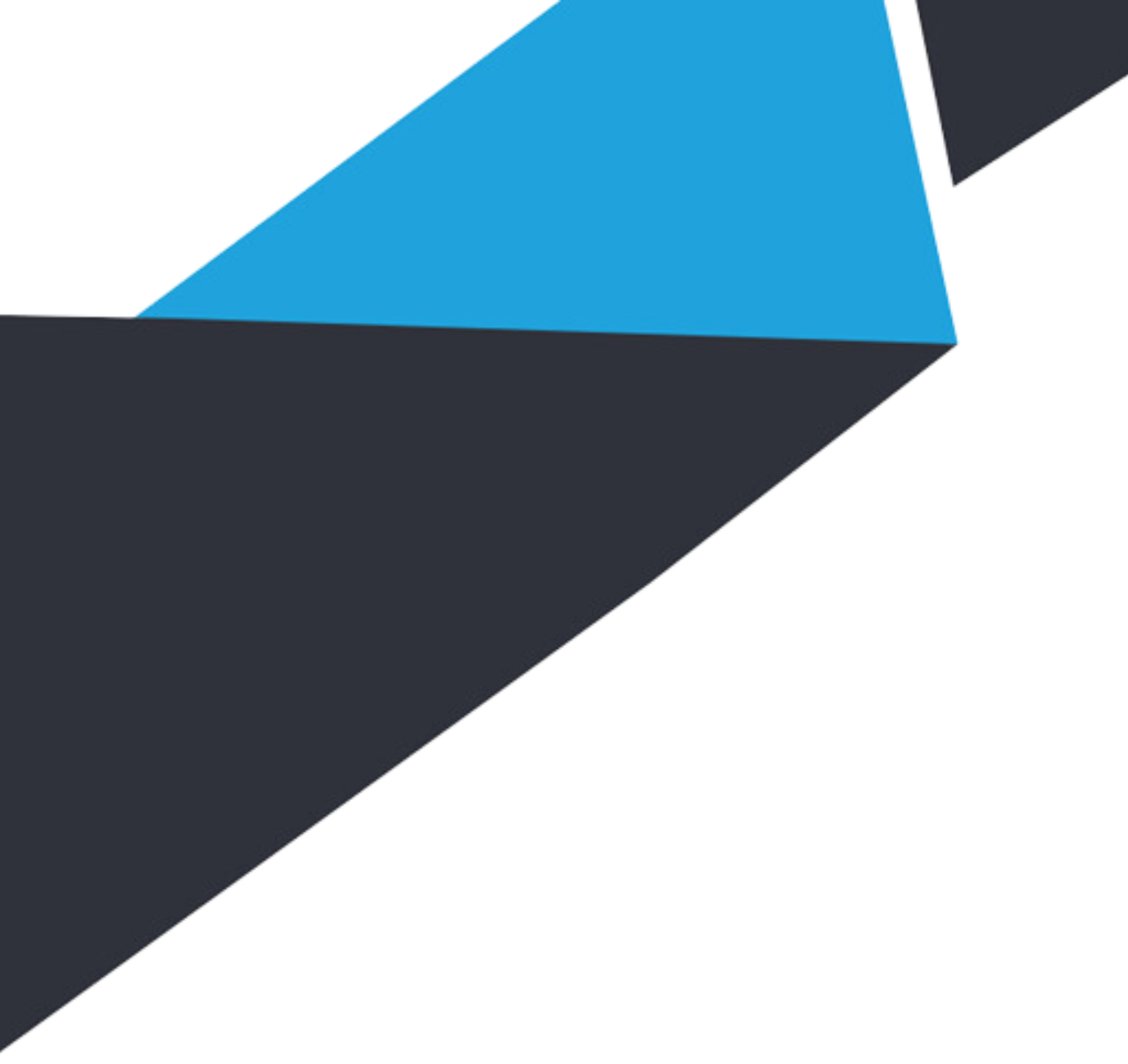 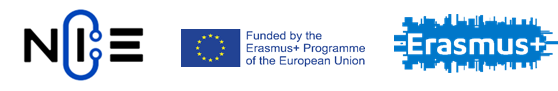 NEZNALOSŤ ZÁKONA... ...nikoho neospravedlňuje
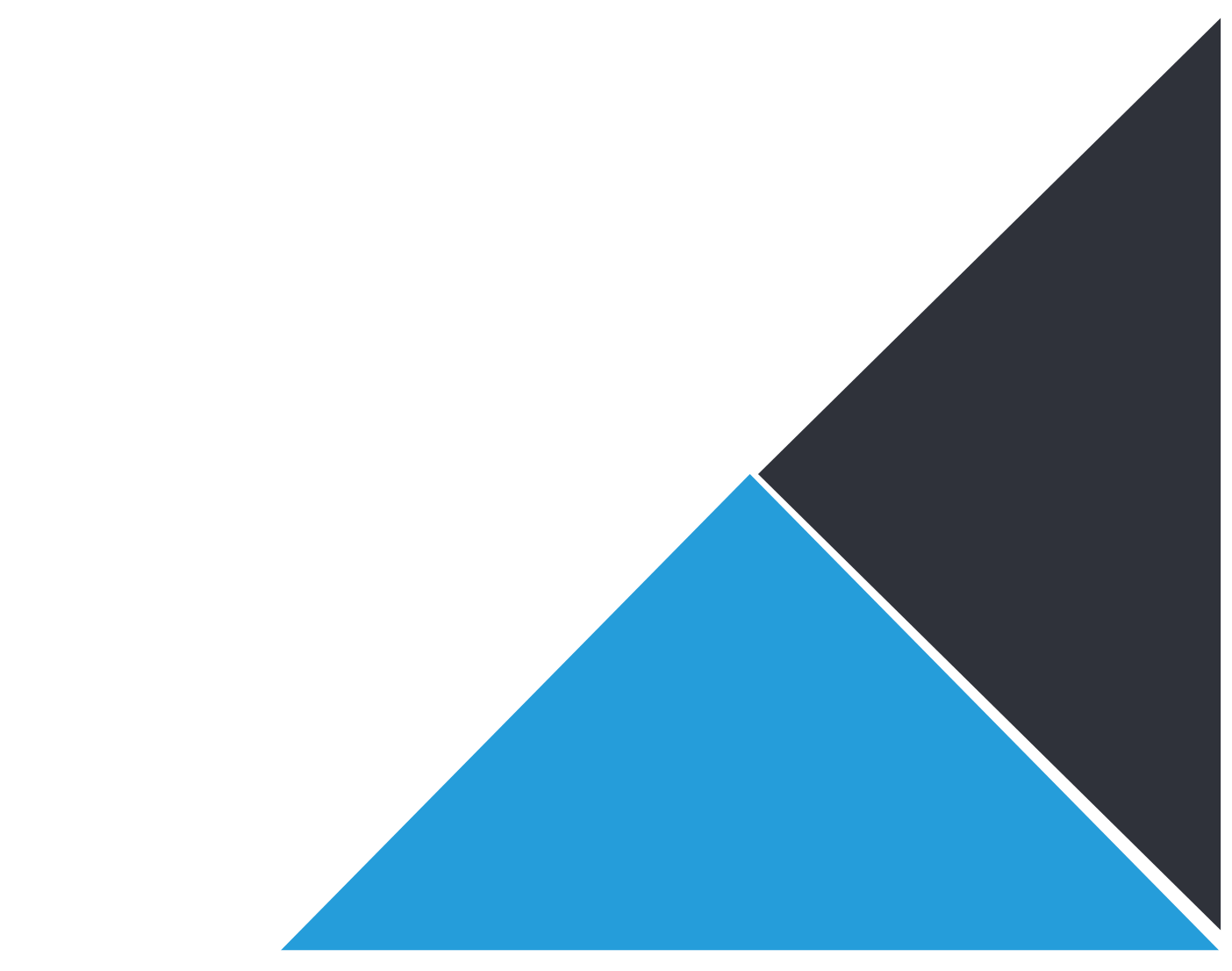 Manuela Raisová​
TUKE, Košice 2021
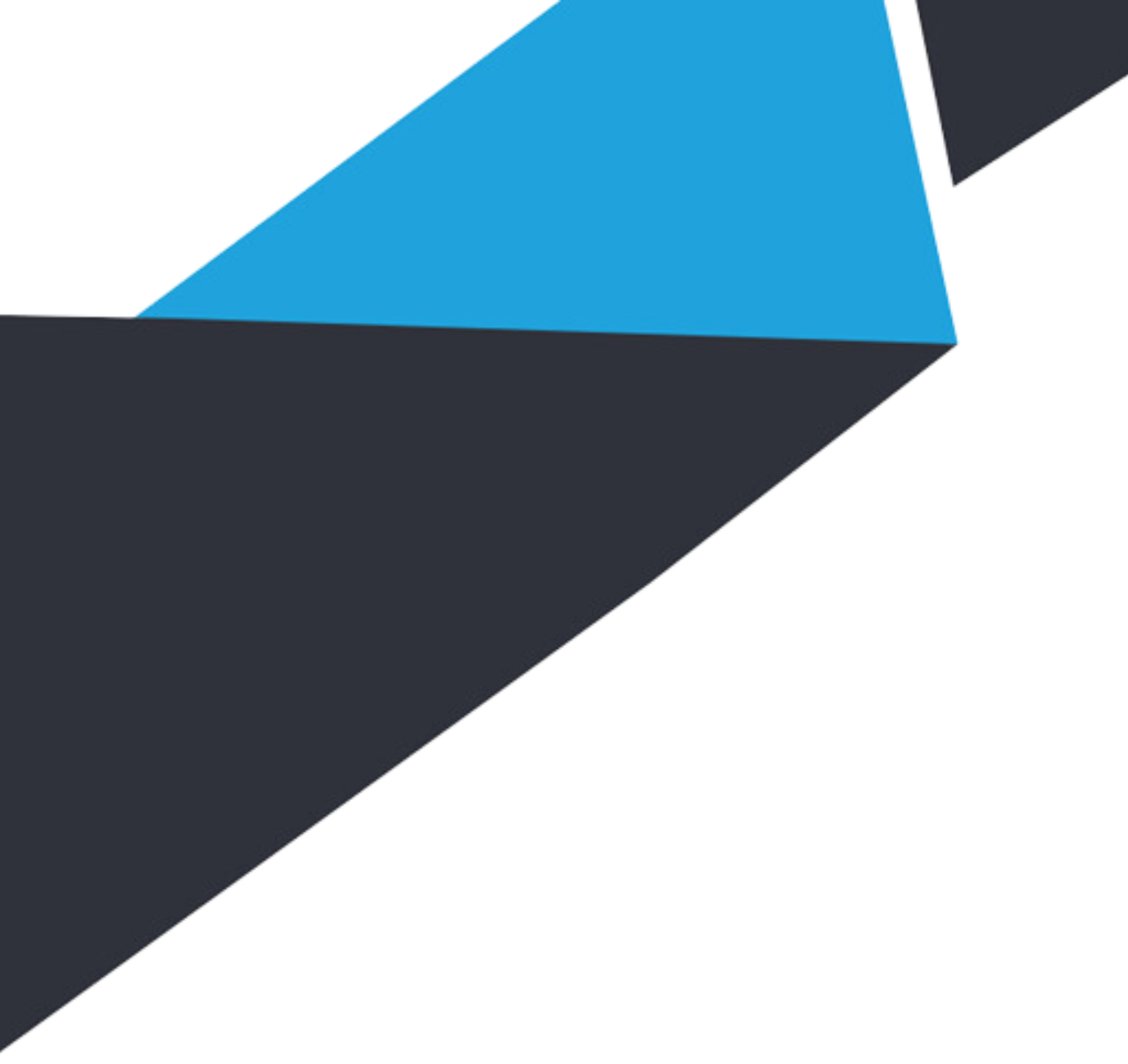 OBSAH PREZENTÁCIE
Podnikanie je aj o ...​
Procesy vzniku firmy​
Príprava na podnikanie​
Príprava na podnikanie - Úlohy na vypracovanie​
Založenie firmy​
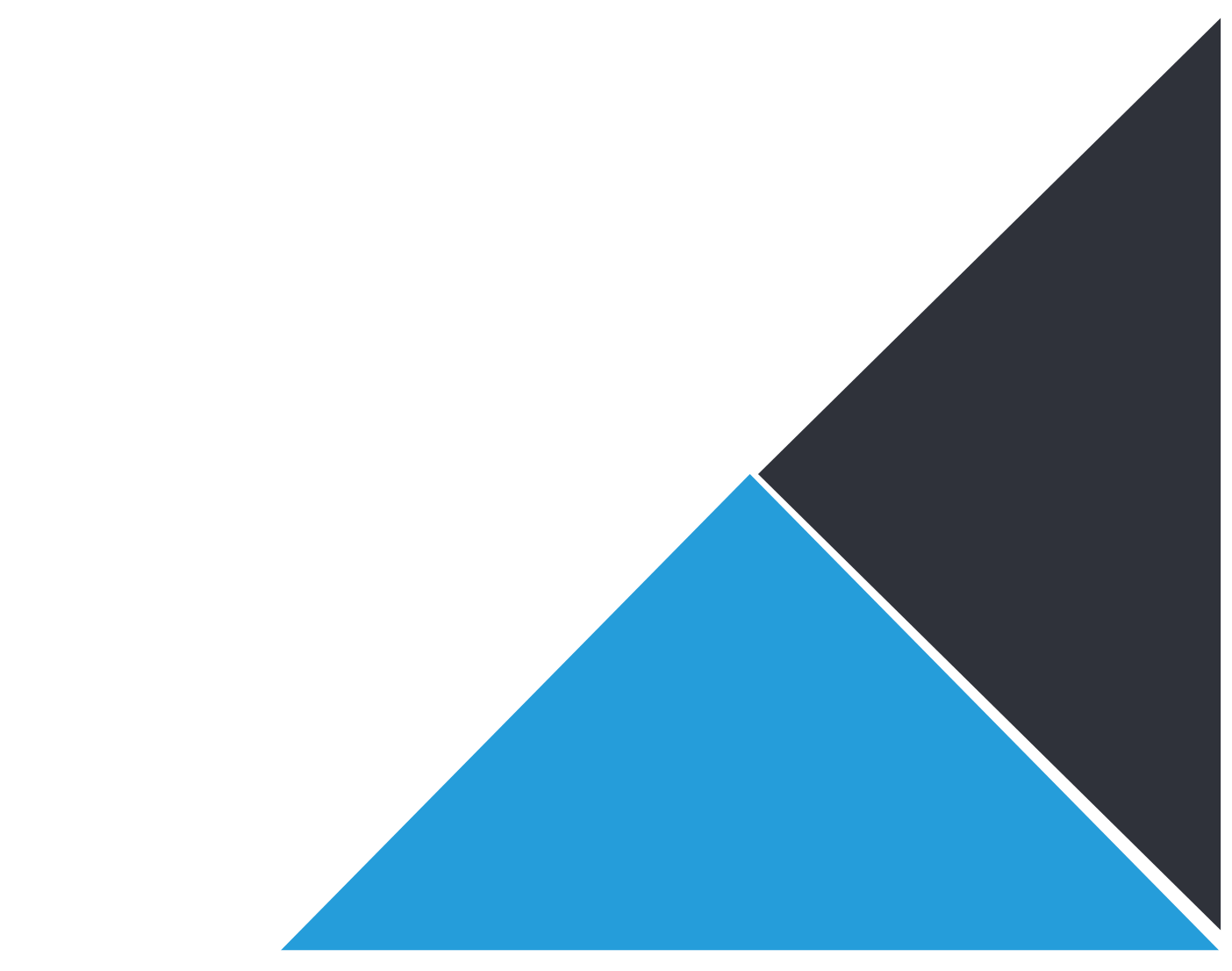 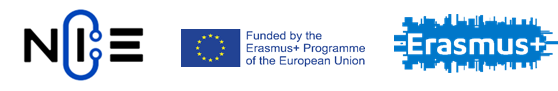 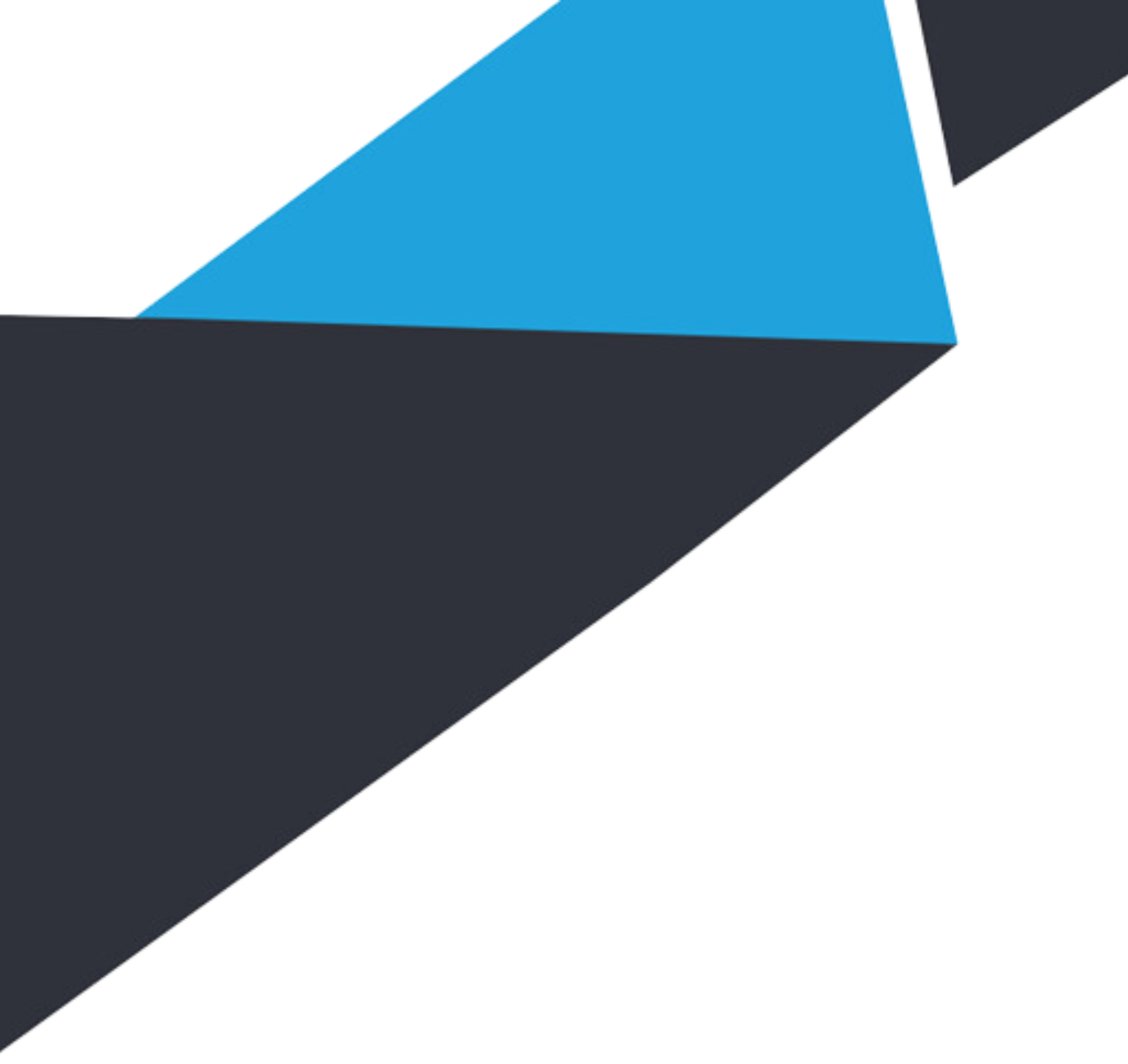 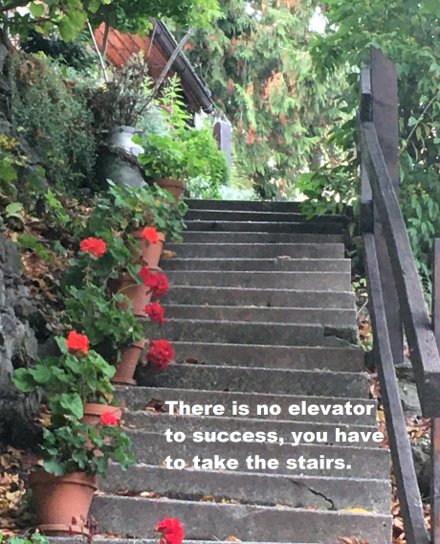 „Byť pripravený je najdôležitejší predpoklad úspechu.“ Henry Ford (1863 – 1947)​
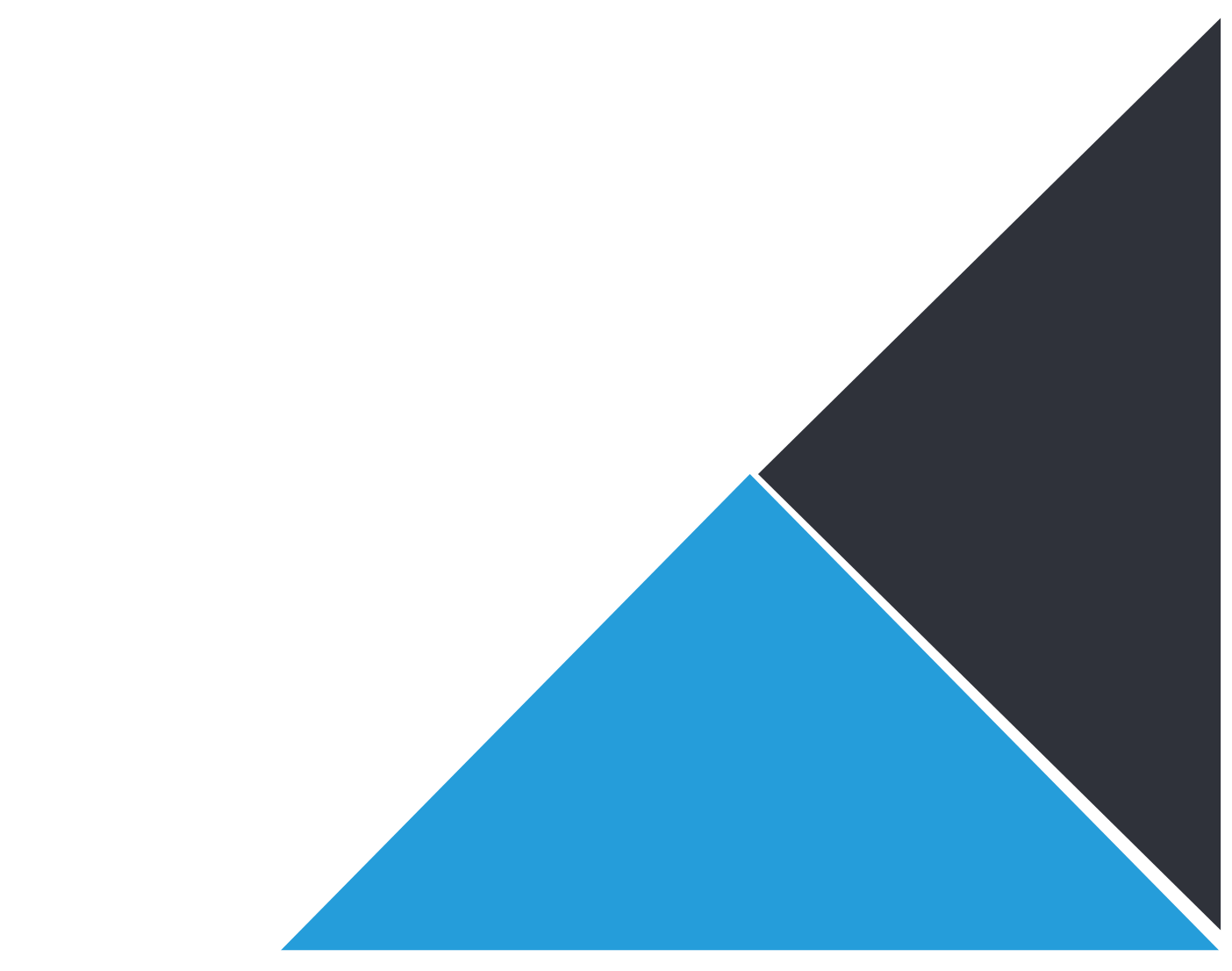 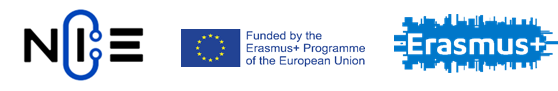 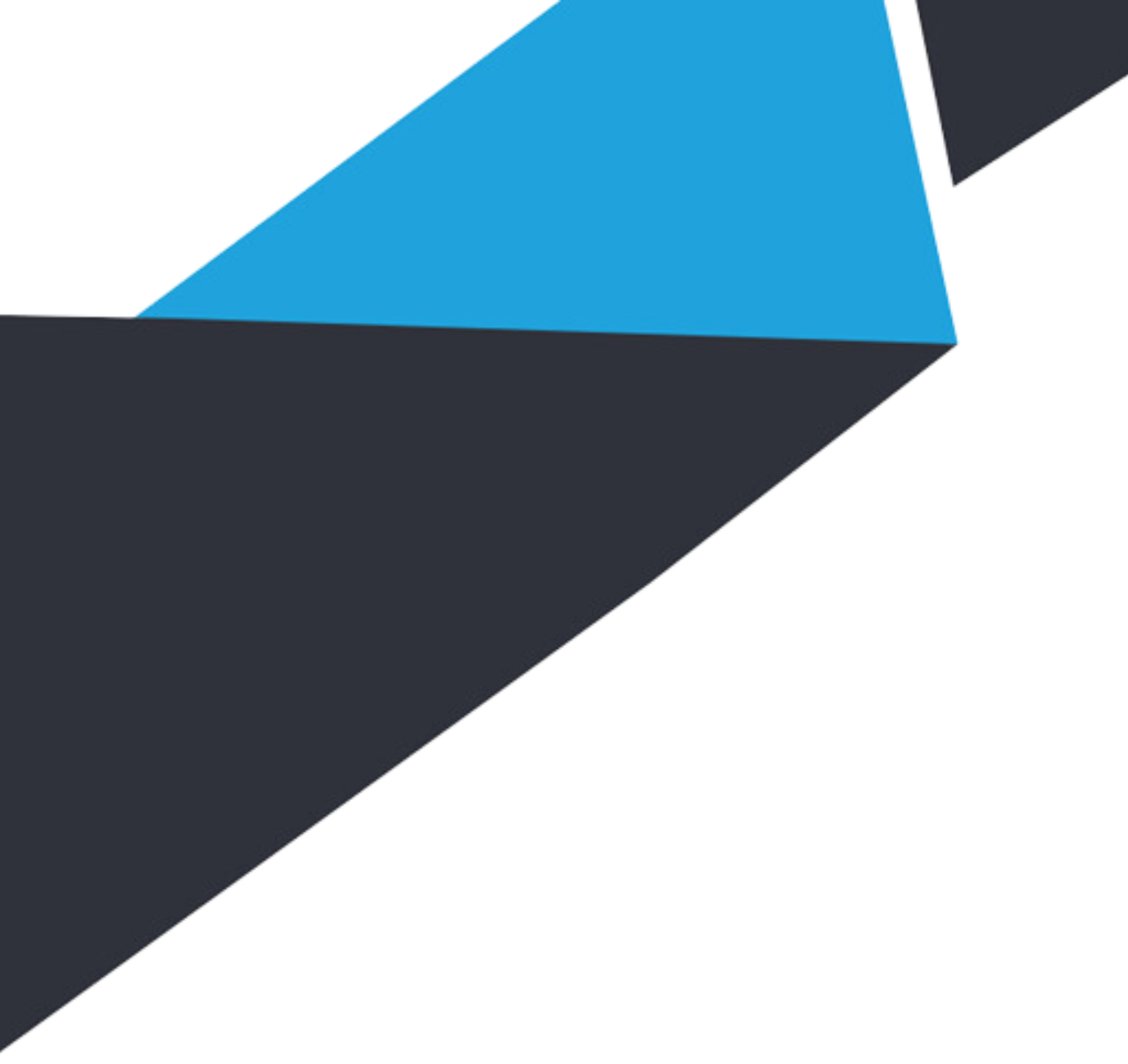 Podnikanie je aj o ...​
Nedodržanie môže potopiť aj tú najlepšiu myšlienku a inovatívny nápad. ​

Neustále sa meniacich predpisoch, kde aj jedno slovíčko môže byť rozdielom medzi ziskom alebo stratou. ​

Nudnom čítaní riadkov v právnickej rétorike, ktoré sa môžu zmeniť aj niekoľko krát počas jedného roka.​

Dodržiavaní termínov a lehôt, ktorých zanedbanie sa prejaví v zvýšení našich výdavkov v podobe pokút.​

Právnej ochrane podnikateľa pred neférovým správaním sa konkurencie, dodávateľa, alebo odberateľa. ​
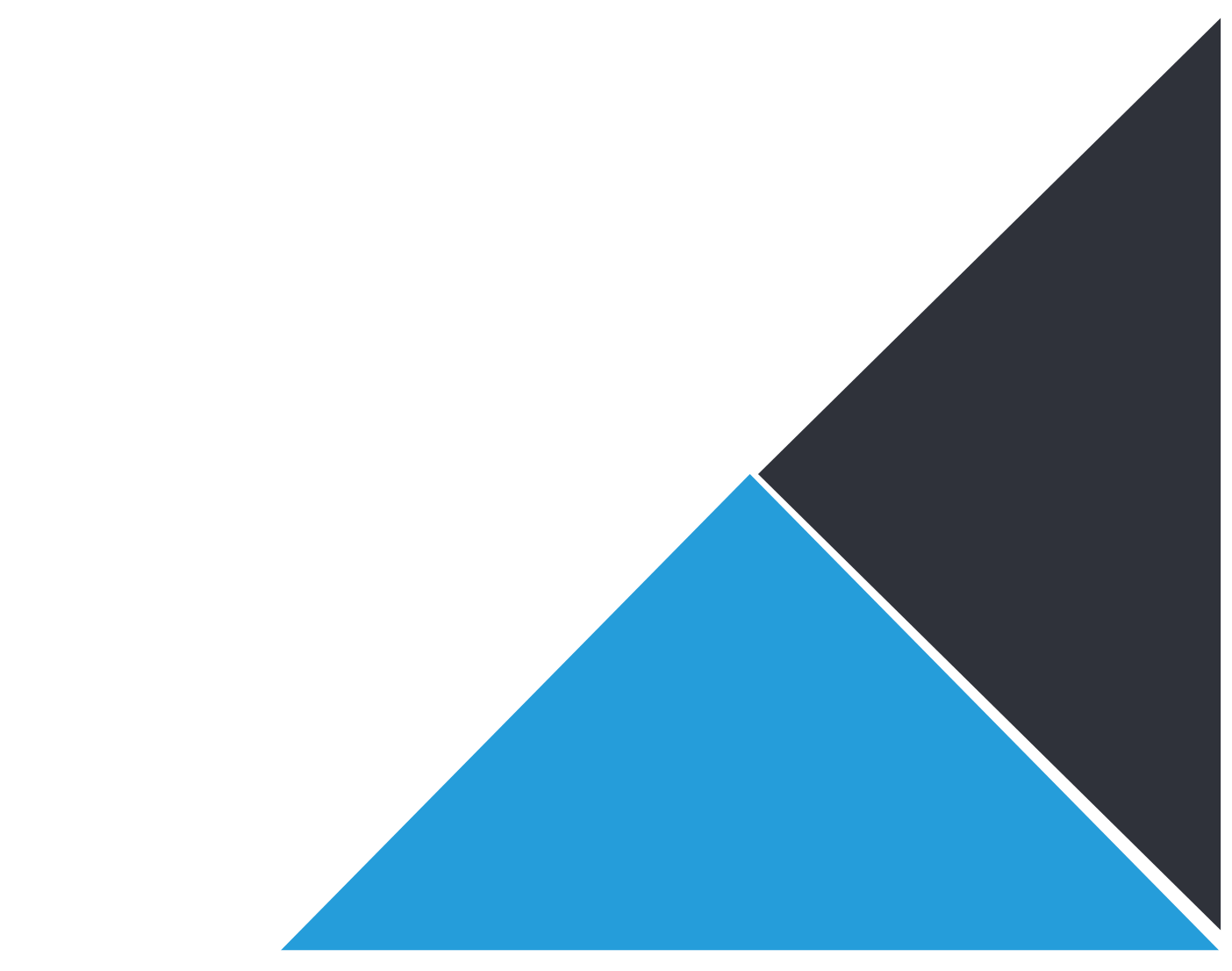 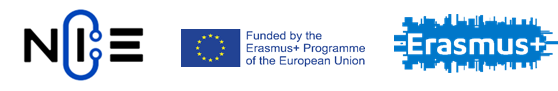 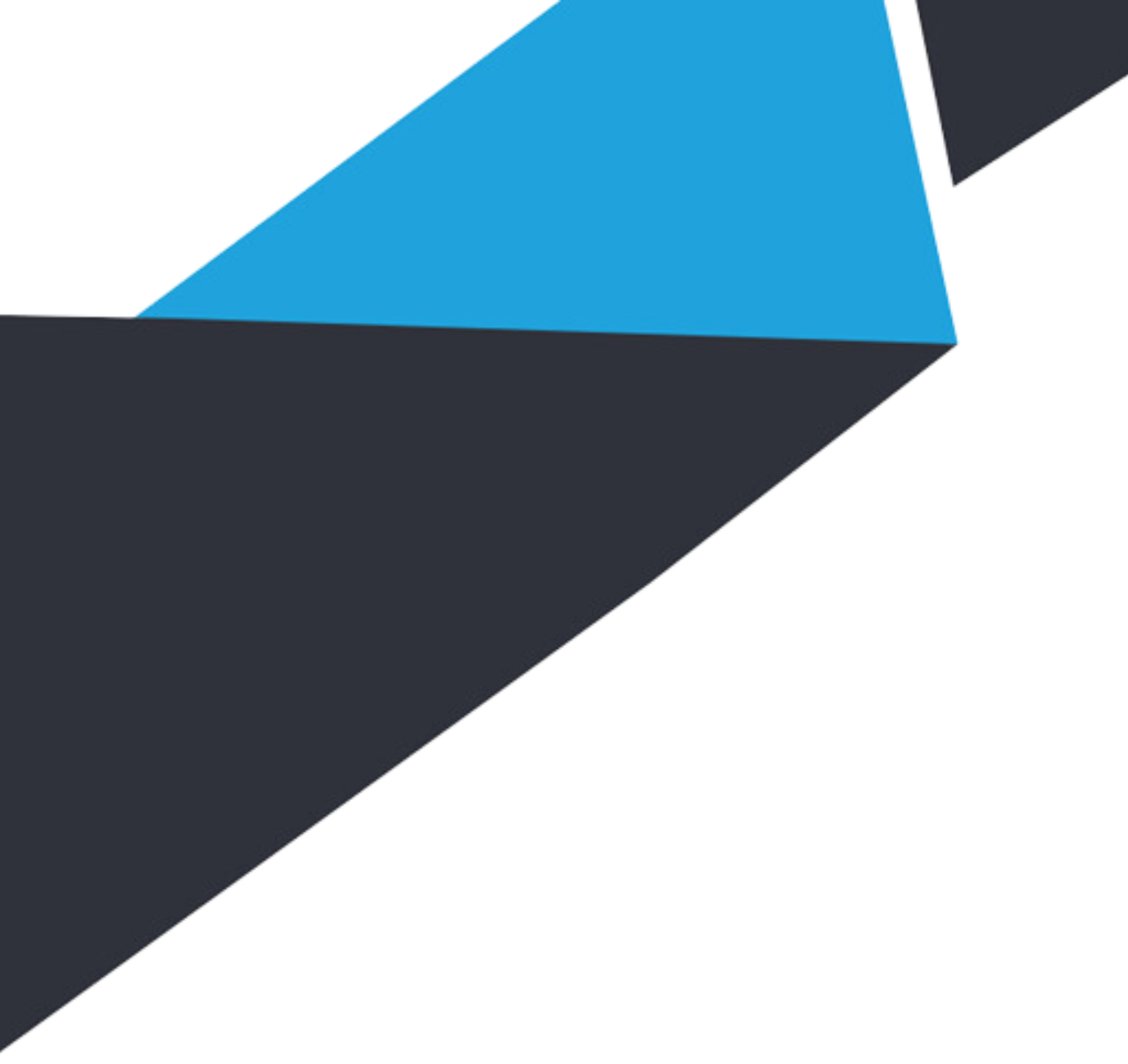 Procesy pri vzniku firmy​
Procesy pri založení firmy vieme rozdeliť na tri časti:​

Príprava na podnikanie je o rozmýšľaní a hľadaní:​
predmetu podnikania​
vhodnej právnej formy podnikania​
vhodného mena pre firmu​​

Zakladanie podniku je o mnohých úkonoch spojených s:​
Registráciou​
Ohlasovaním

Realizácia podnikania sa spája s:​
pravidelnými právnymi úkonmi, na ktoré nie je dobré zabúdať (sú súčasťou iných tém a prednášok) ​
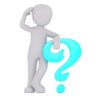 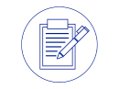 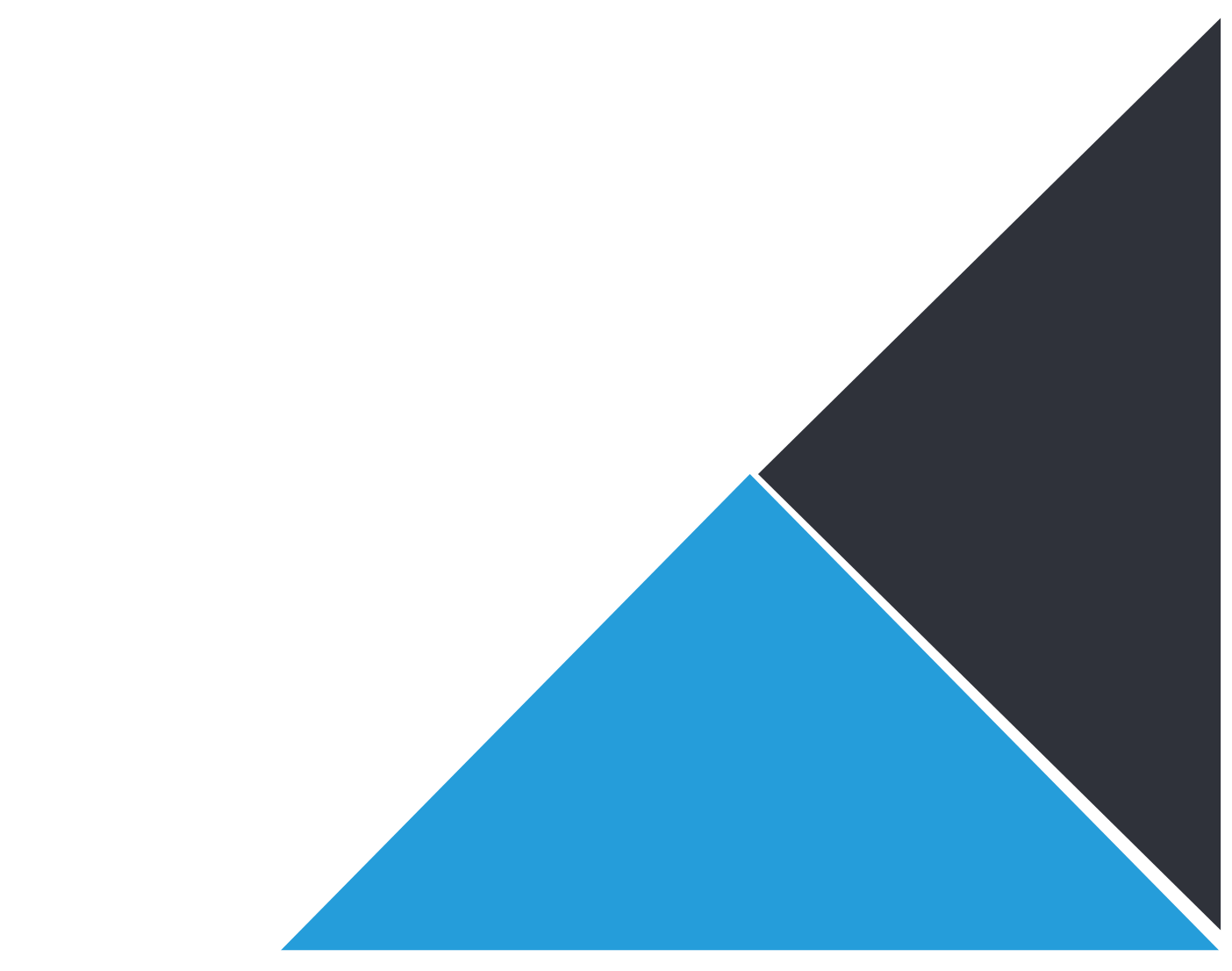 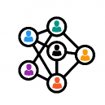 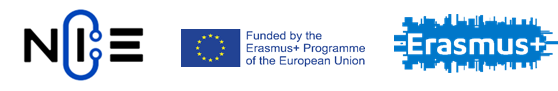 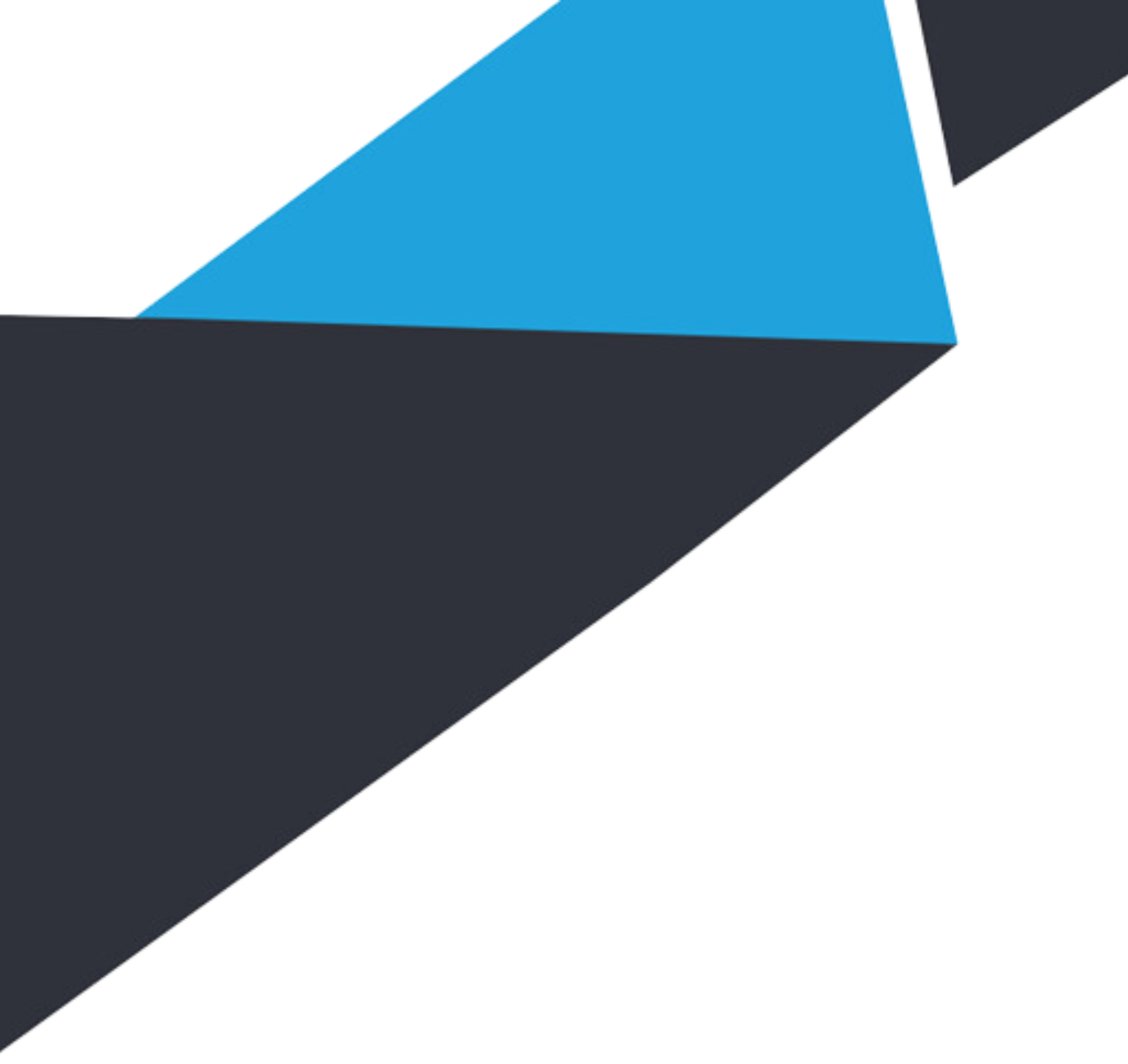 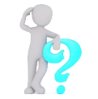 Príprava na podnikanie​​
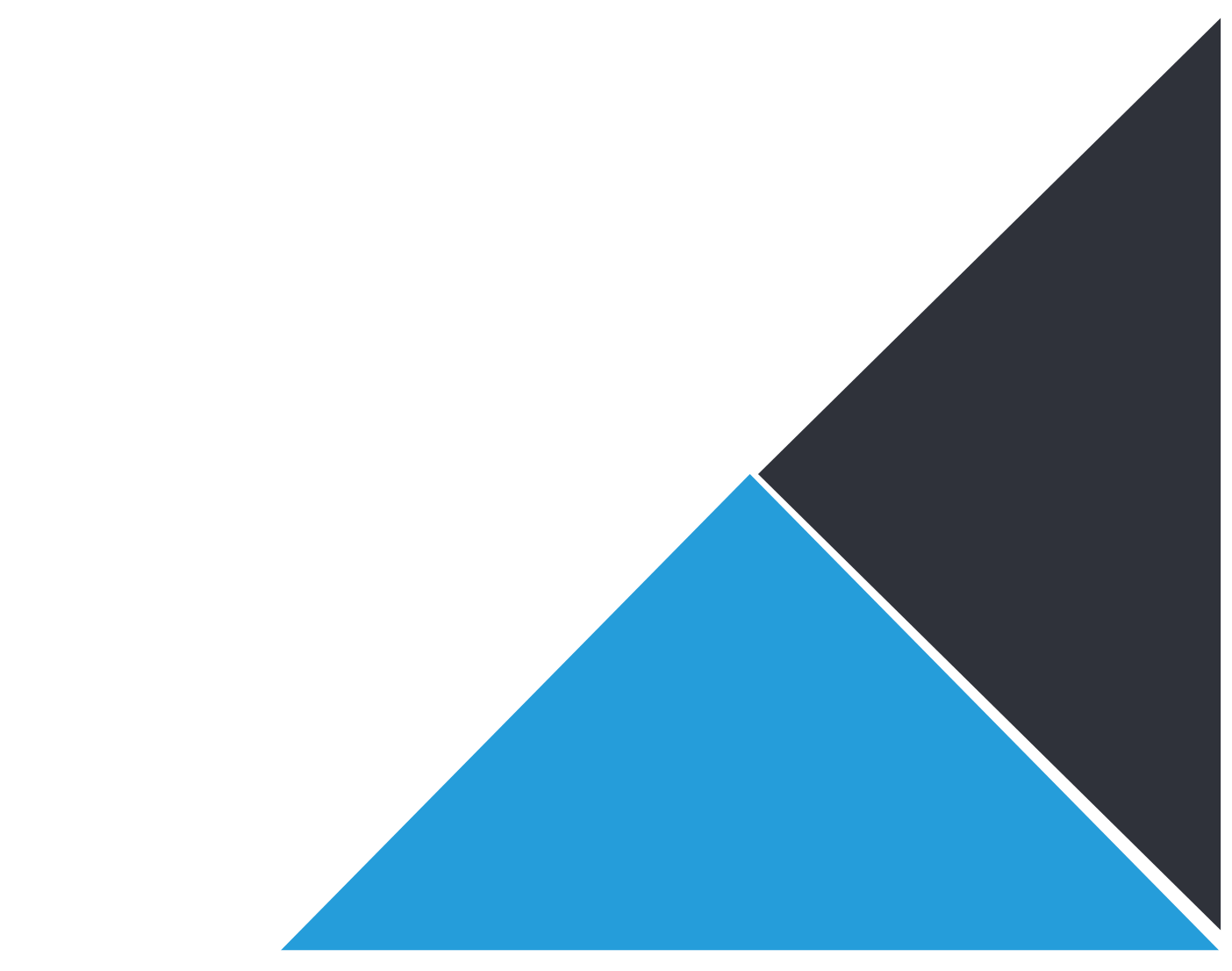 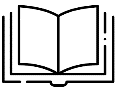 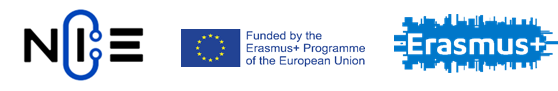 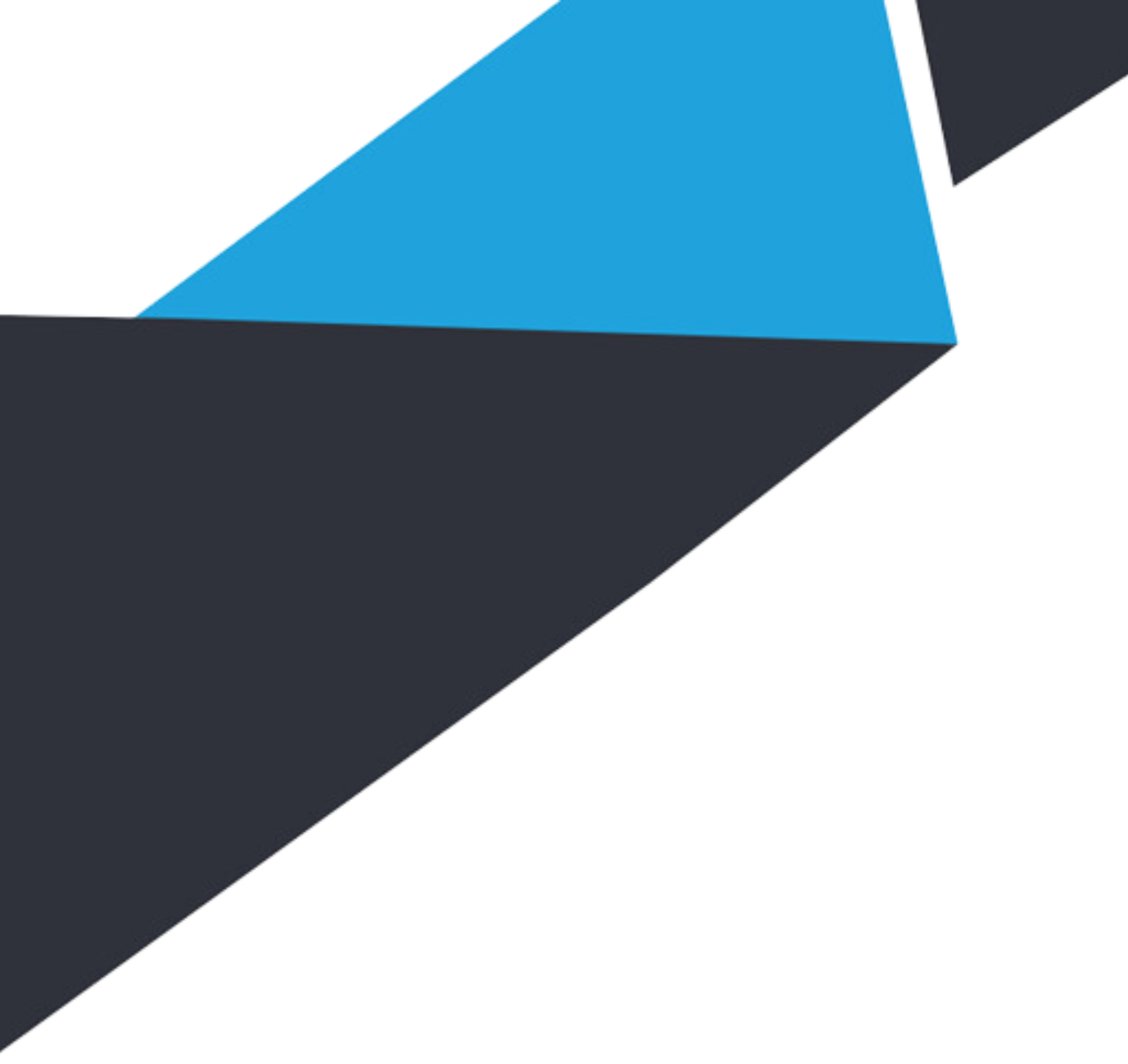 Príprava na podnikanie​
Predmet podnikania​
Predstavuje najdôležitejší výsledok príprav pred začatím podnikania​
Nie je k nemu príručka, pomôckou však môže byť: ​
Zoznam voľných živností (Ministerstvo vnútra SR) - https://www.minv.sk/?volne-zivnosti-1​
Zoznam viazaných živností (Príloha č.1 zákona 455/1991 Z.z.)​
Zoznam remeselných živností (Príloha č.2 zákona 455/1991 Z.z.)​
Okrem špecifických, regulovaných živností je možné uviesť akýkoľvek vlastný predmet podnikania​
Výber správneho predmetu podnikania je ochranou pred pokutou za nelegálne podnikanie.​
Odporúčanie:​
Urobte si zoznam činností, ktoré by ste chceli v podnikaní vykonávať ​
Vyhýbajte sa činnostiam, ktoré budú len „do počtu“, ale plynú z nich povinnosti aj v čase, keď sa im podnikateľ aktívne nevenuje ​
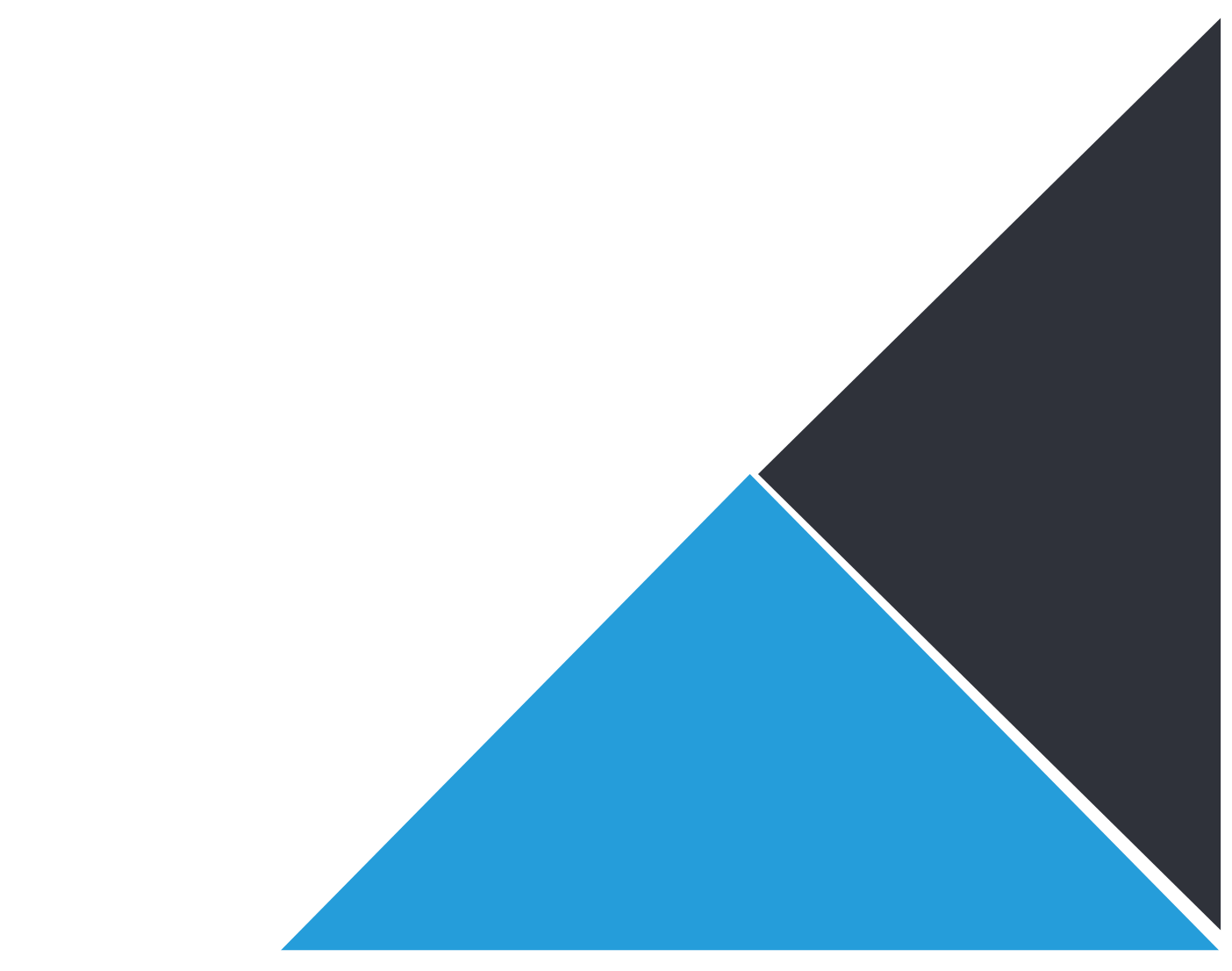 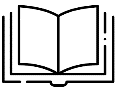 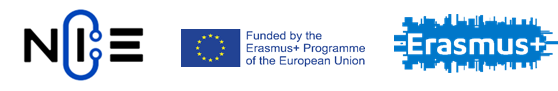 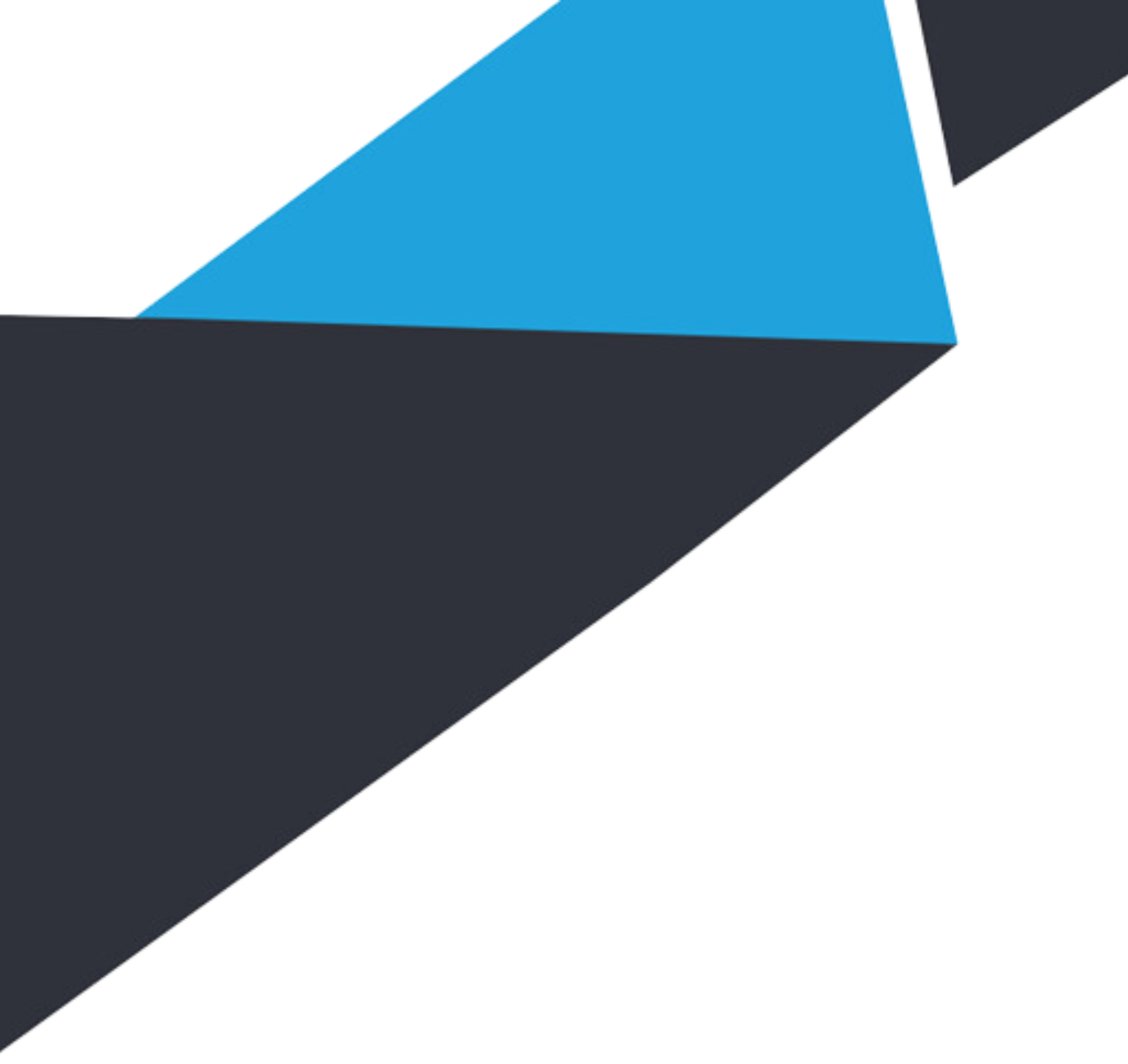 Príprava na podnikanie​
Vhodná forma podnikania​
​​Prvým krokom je rozhodnutie, či bude podnikateľ vystupovať ako fyzická osoba alebo právnická osoba
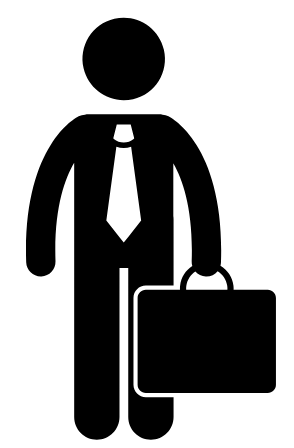 Fyzická osoba (FO) – každý človek, od narodenia​
Právnická osoba (PO) - umelo vytvorený subjekt, ktorý môže vzniknúť ako:​
Združenia FO alebo PO – napr. obchodné spoločnosti​
Účelové združenia majetku - nadácie​
Jednotky územnej samosprávy​
iné​
V druhom kroku si vyberáme konkrétnu formu podnikania.​​
​​Pri voľbe medzi týmito formami je potrebné sa riadiť dvomi zákonmi: ​
Zákon 455/1991 Z. z. - Zákon o živnostenskom podnikaní a ​
Zákon 513/1991 Z.z. - Obchodný zákonník​
Dlhodobo sú najčastejšími formami podnikania na Slovensku živnosť a spoločnosť s ručením obmedzeným.
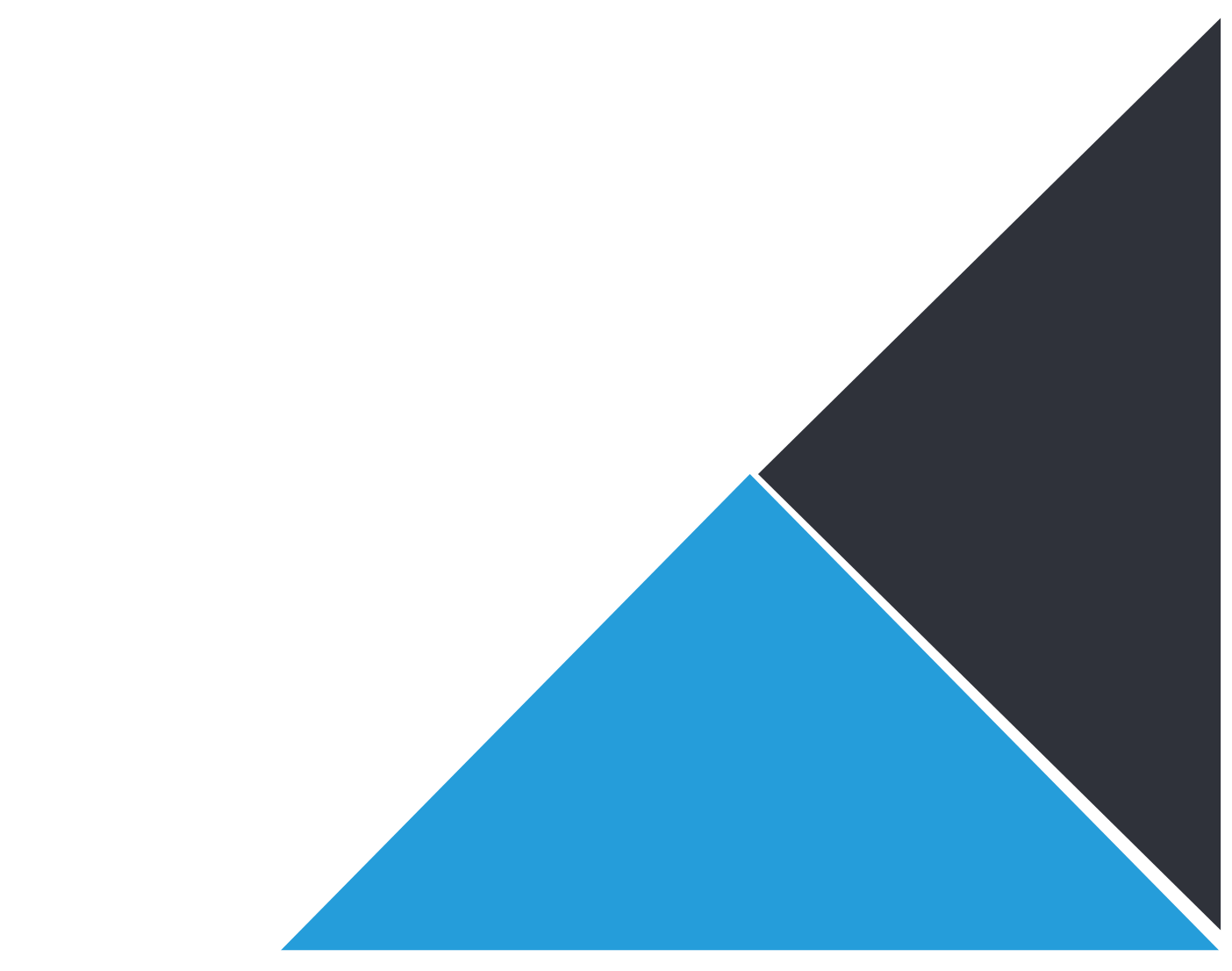 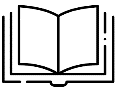 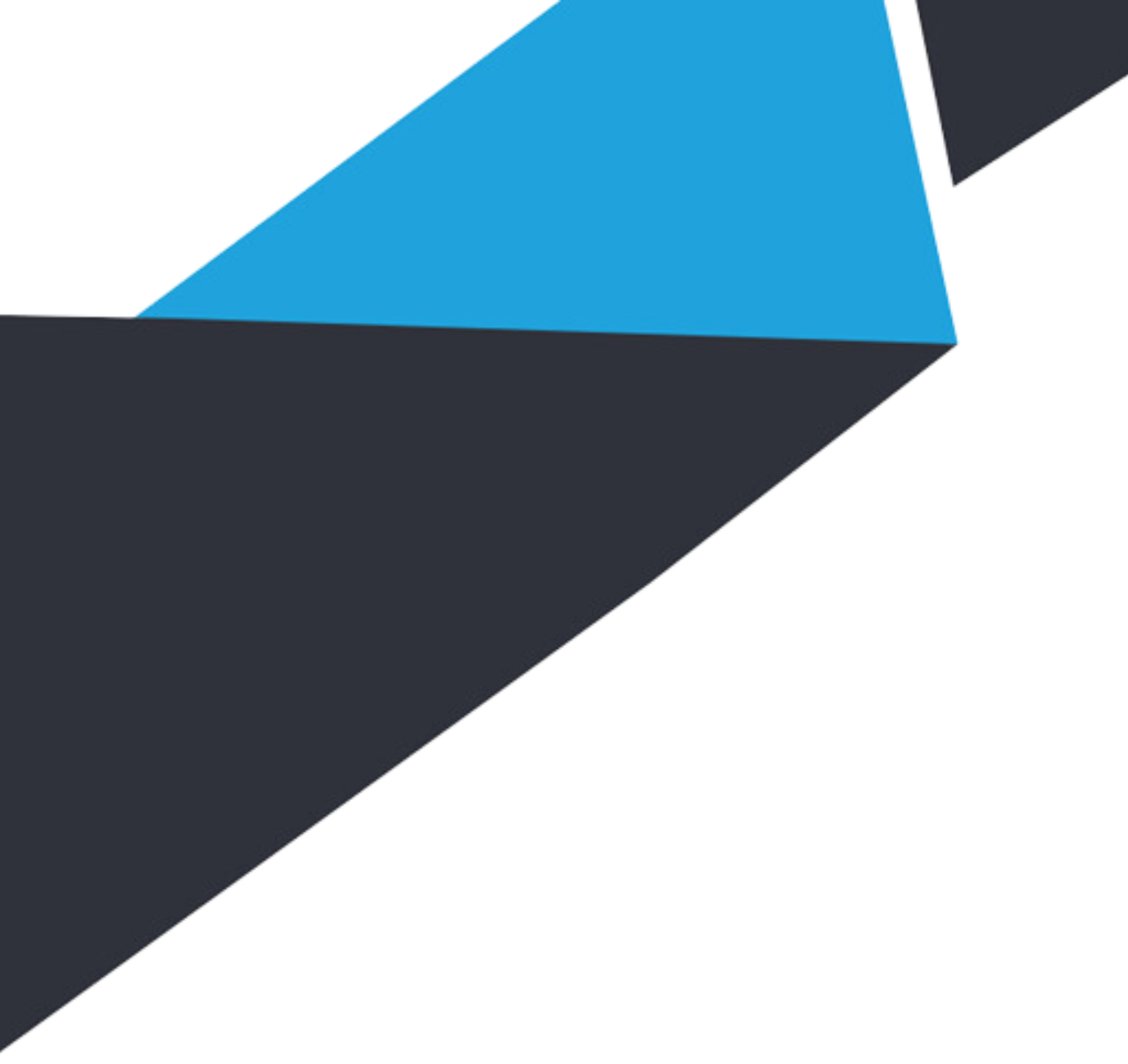 Príprava na podnikanie​
Porovnanie živnosti a s.r.o. v praxi​
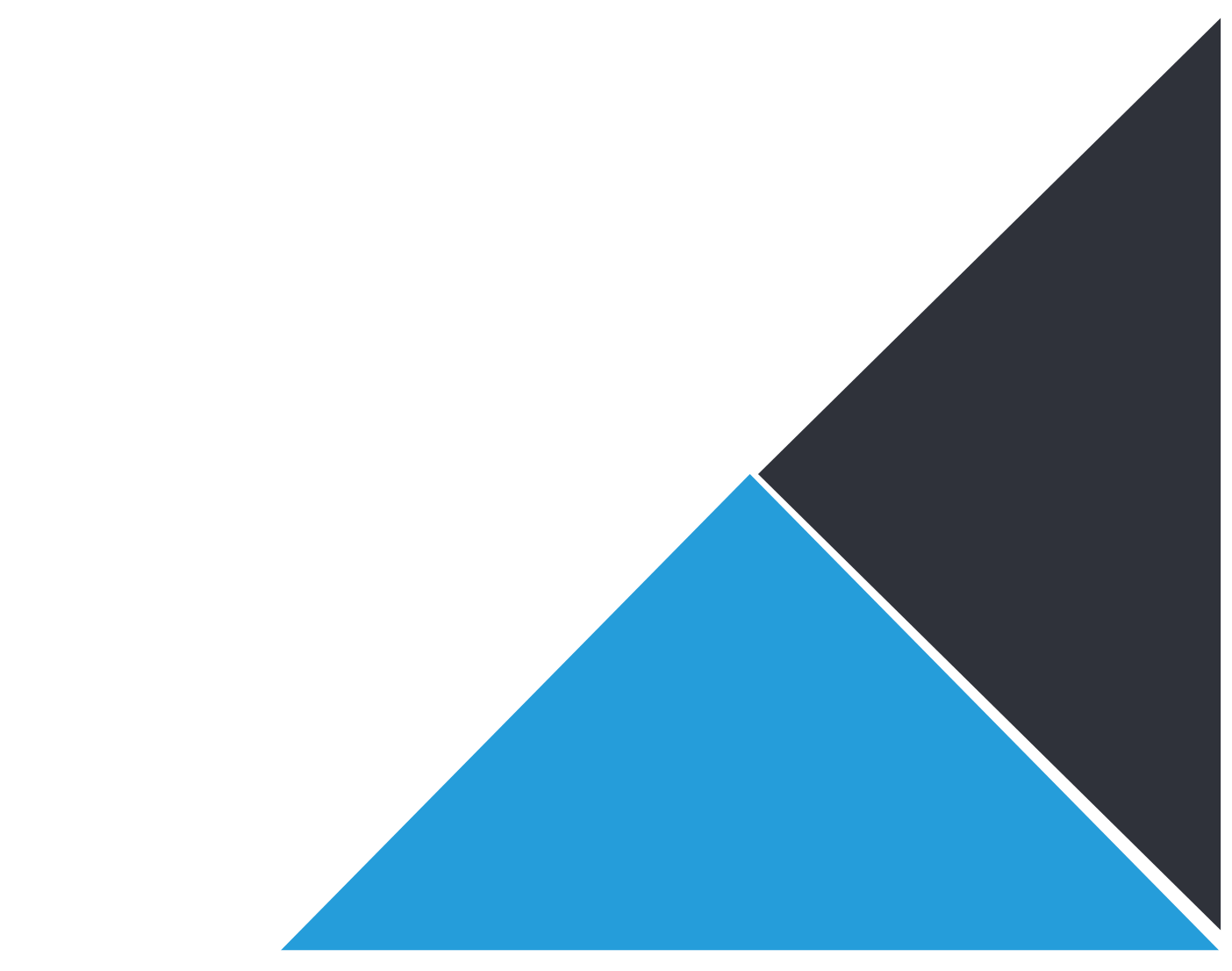 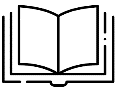 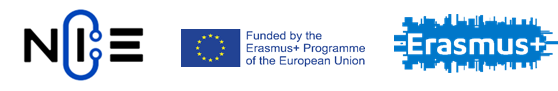 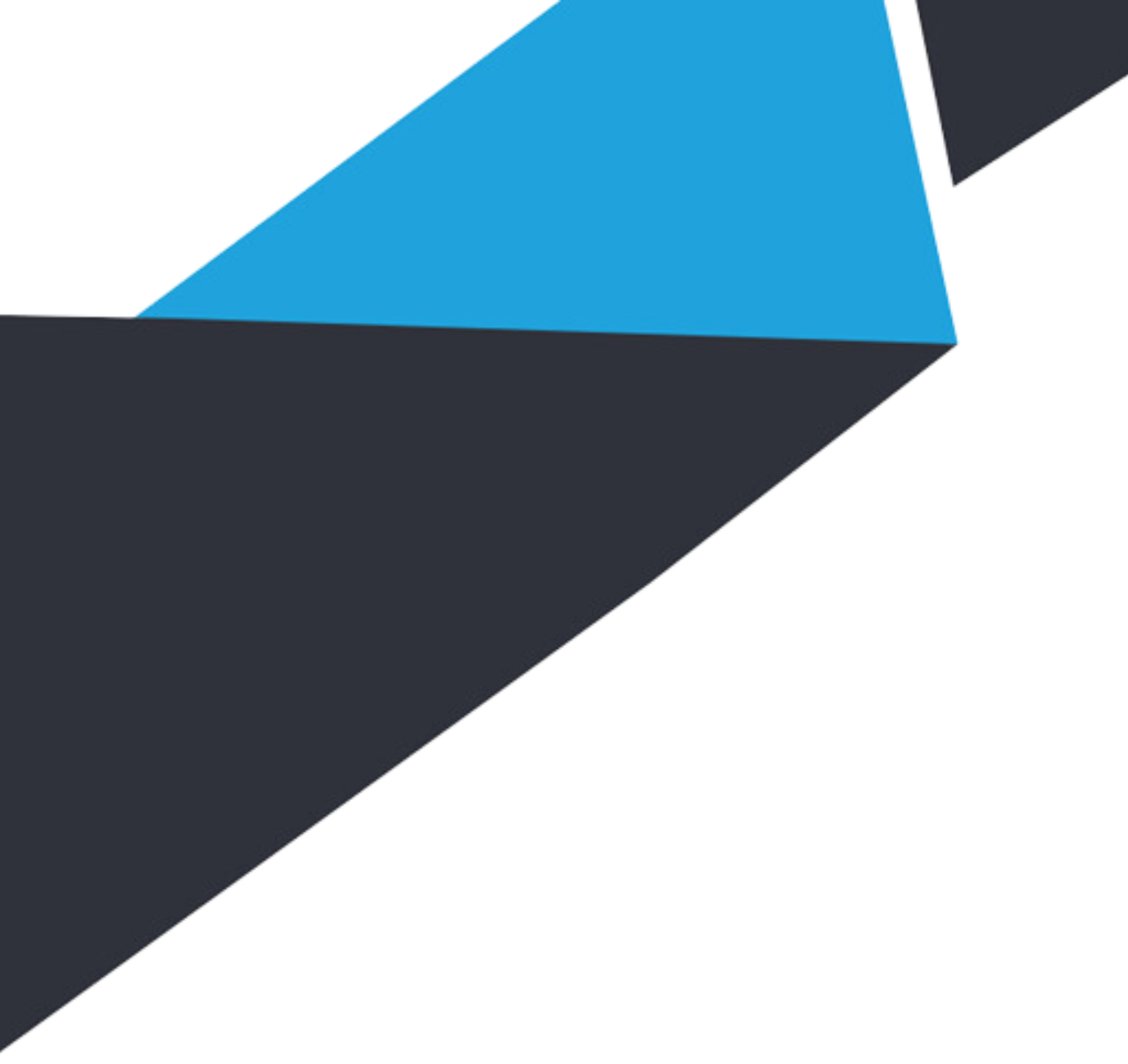 Príprava na podnikanie​
Vhodné meno pre firmu​​
Je základným charakteristickým znakom Vašej firmy​
Podprahovo meno definuje firmu, ktorá sa ním prezentuje​
Pri živnosti – živnostník nemá možnosť voľby​ ​
Obchodný zákonník definuje povinnosť pri tvorbe obchodného mena FO použiť meno a priezvisko živnostníka – bez skratiek a zdrobnenín mena​
K menu je možné pridať profesiu, ktorou sa bude firma zaoberať​
Pre jasnú identifikáciu môže byť pridaný osobný dodatok – ml., st. ...​
V prípade zhodnosti mien, Obchodný zákonník pripúšťa miesto podnikania (ktoré je odlišné) ako postačujúci prvok pre dosiahnutie jasného odlíšenia firiem. ​
Príkladom je:​
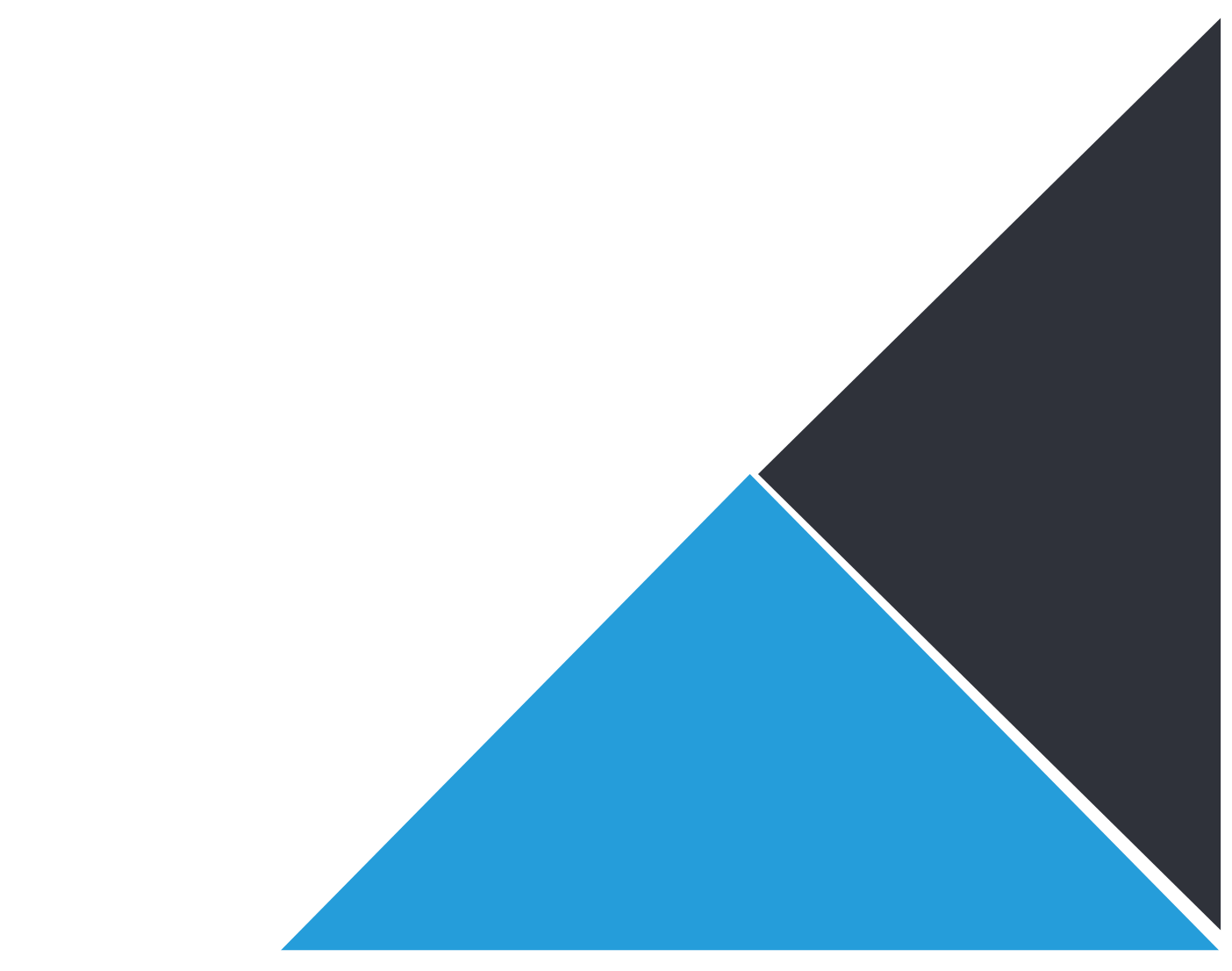 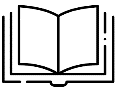 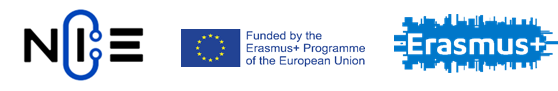 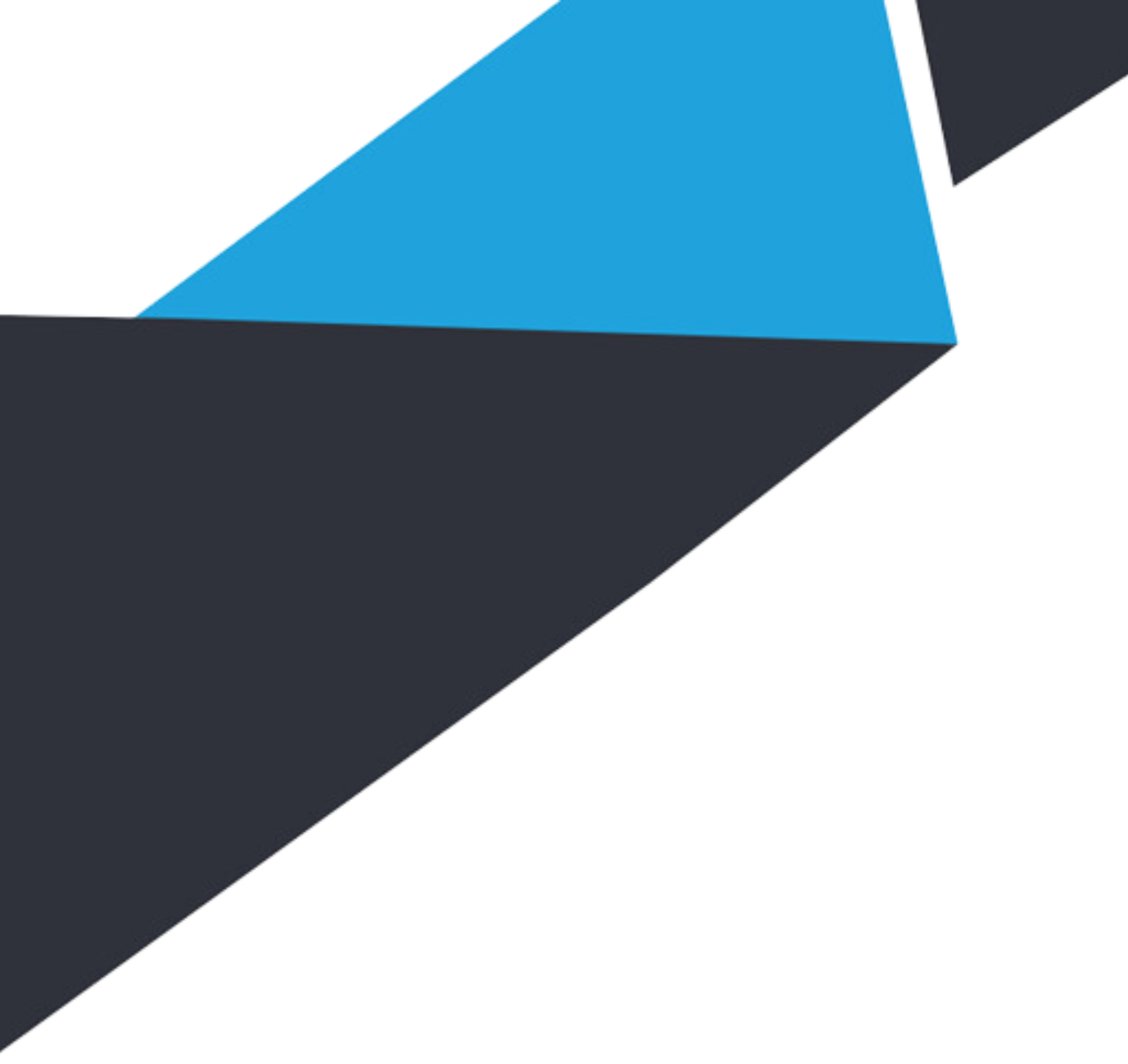 Príprava na podnikanie​
Vhodné meno pre firmu​​
Ďalšie príklady správne uvedeného obchodného mena FO:​Podprahovo meno definuje firmu, ktorá sa ním prezentuje​:
Čistý, bezdodatkový tvar: Jozef Vymyslený​
Tvar s osobným dodatkom: Jozef Vymyslený ml.​
Tvar s vecným dodatkom: Jozef Vymyslený  - klampiar

Obchodné meno pre PO​ ​
Pokiaľ sa nejedná o podnikanie podliehajúce nariadeniam a obmedzeniam aj iných zákonov a vyhlášok, potom si podnikateľ môže zvoliť ako obchodné meno skoro hocičo (v rámci spoločenských noriem)​
Ak sa jedná o podnikanie napr. v oblasti advokácie, tam je potrebné dodržať ďalšie nariadenia a názov firmy tomu prispôsobiť – napr. JUDr. Jozef Vymyslený, advokát ​
Povinnou súčasťou mena pri s.r.o. je aj uvedenie dodatku označujúceho právnu formu podnikania. ​
Zákon stanovuje jedno dôležité pravidlo, podľa ktorého meno nemôže byť rovnaké alebo zameniteľné s obchodným menom s.r.o., ktorá už je uvedená v obchodnom registri.  (pri tejto časti prípravy použite OR SR)​
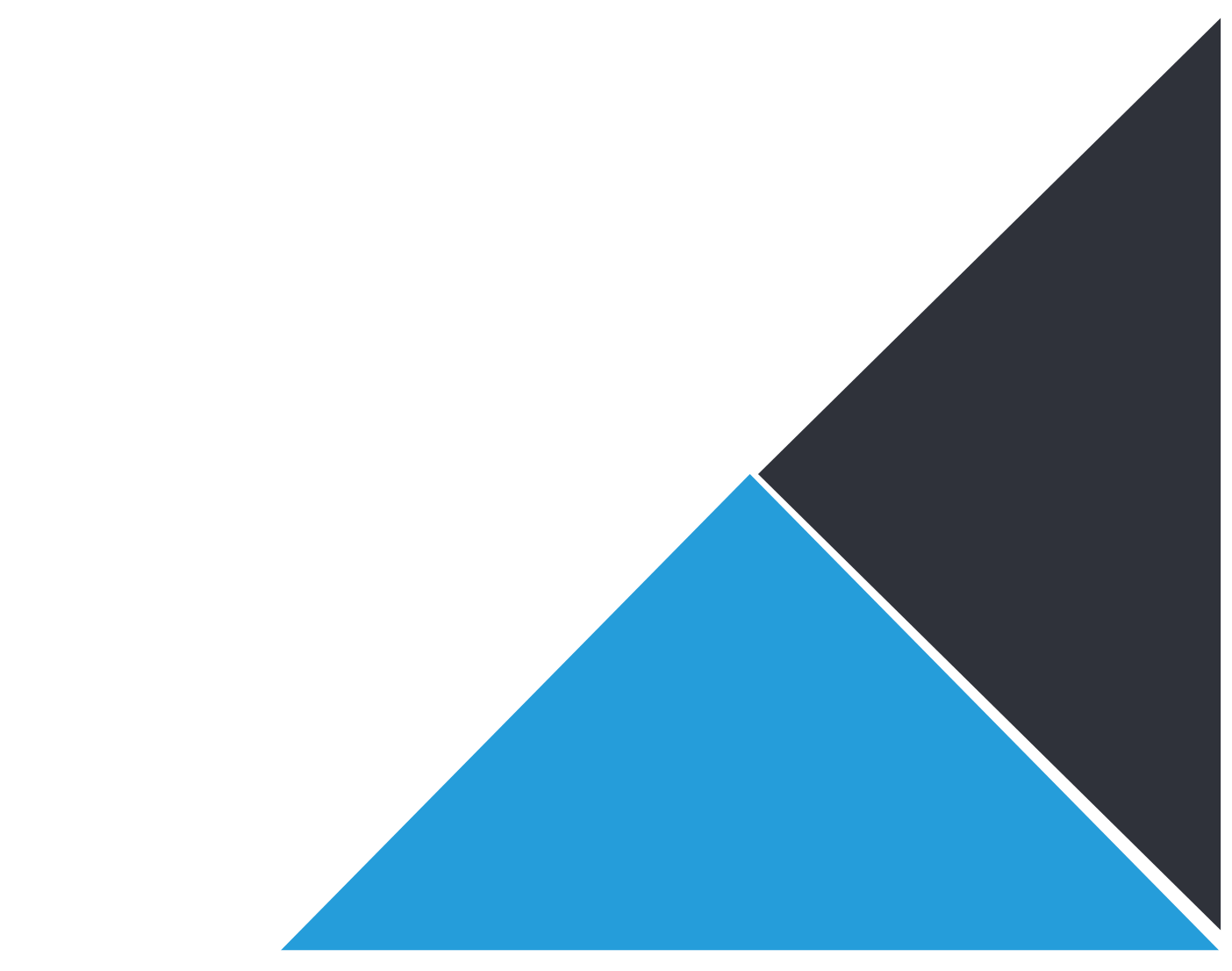 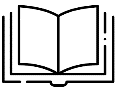 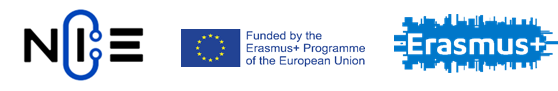 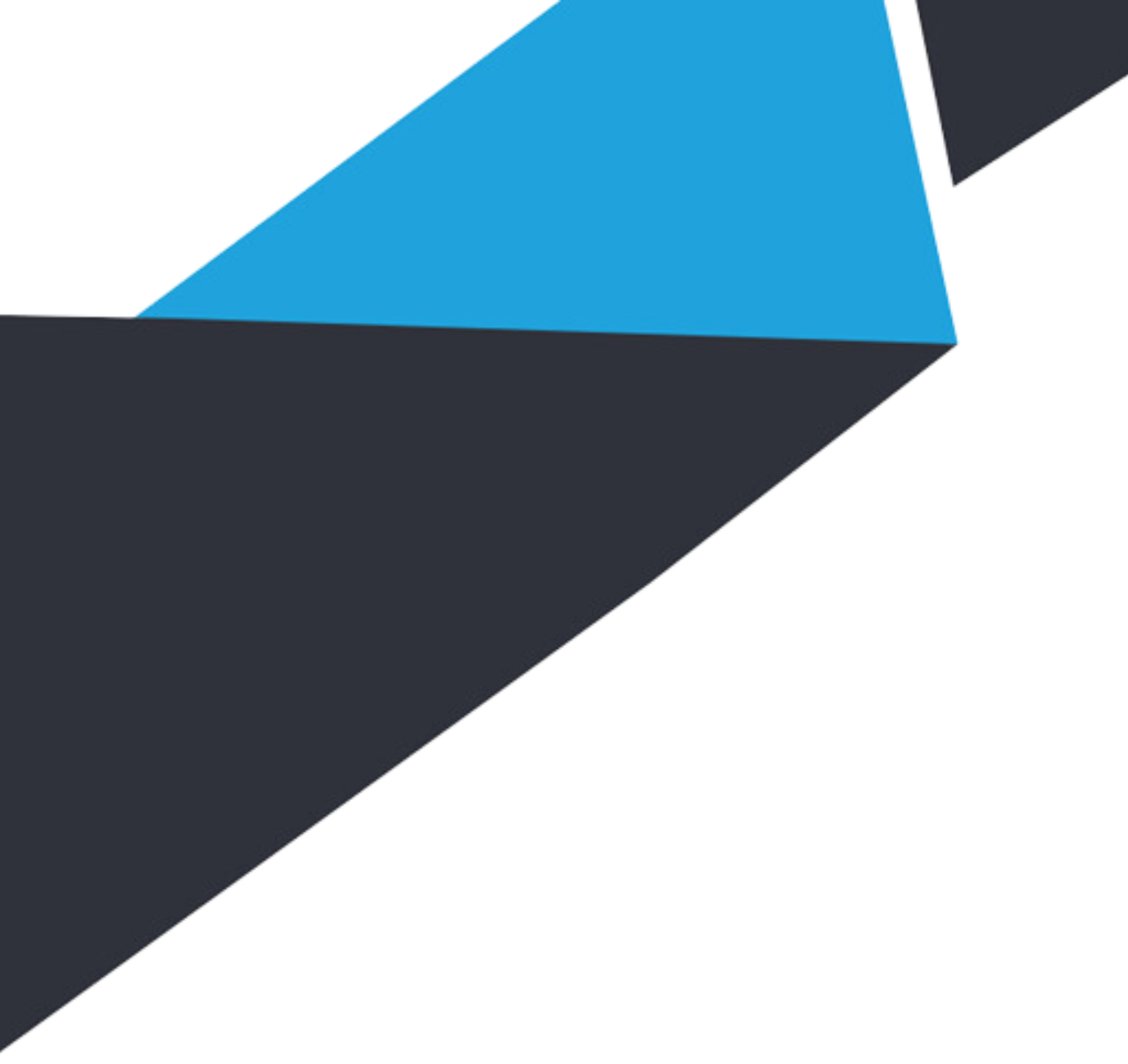 Úlohy na vypracovanie​
Vašej firmy chceli uviesť. Zostavte ich hierarchicky zostupne - od toho, ktorý je pre Vás najdôležitejší a v žiadnom prípade by ste sa ho nevzdali až po ten, ktorého by ste sa vedeli vzdať. Ku každému predmetu podnikania si na základe pomocných zoznamov priraďte typ živnosti, ktorú predstavuje. Vyhľadajte, či zákon určuje pre niektorú z Vašich činností špecifické povinnosti a pridajte ich k danej činnosti.  ​
Vyberte si, aká bude právna forma Vašej spoločnosti. Uveďte aspoň dva dôvody, pre ktoré bude Váš výber vhodný pre Vašu firmu. ​
Aké bude meno Vašej firmy? Použitím registrov si overte, či meno Vašej spoločnosti nie je už použité. Akým príbehom by ste predstavili meno svojej firmy?​
Podľa výberu právnej formy Vášho podniku sa pokúste vyplniť tlačivo na ohlásenie živnosti. ​
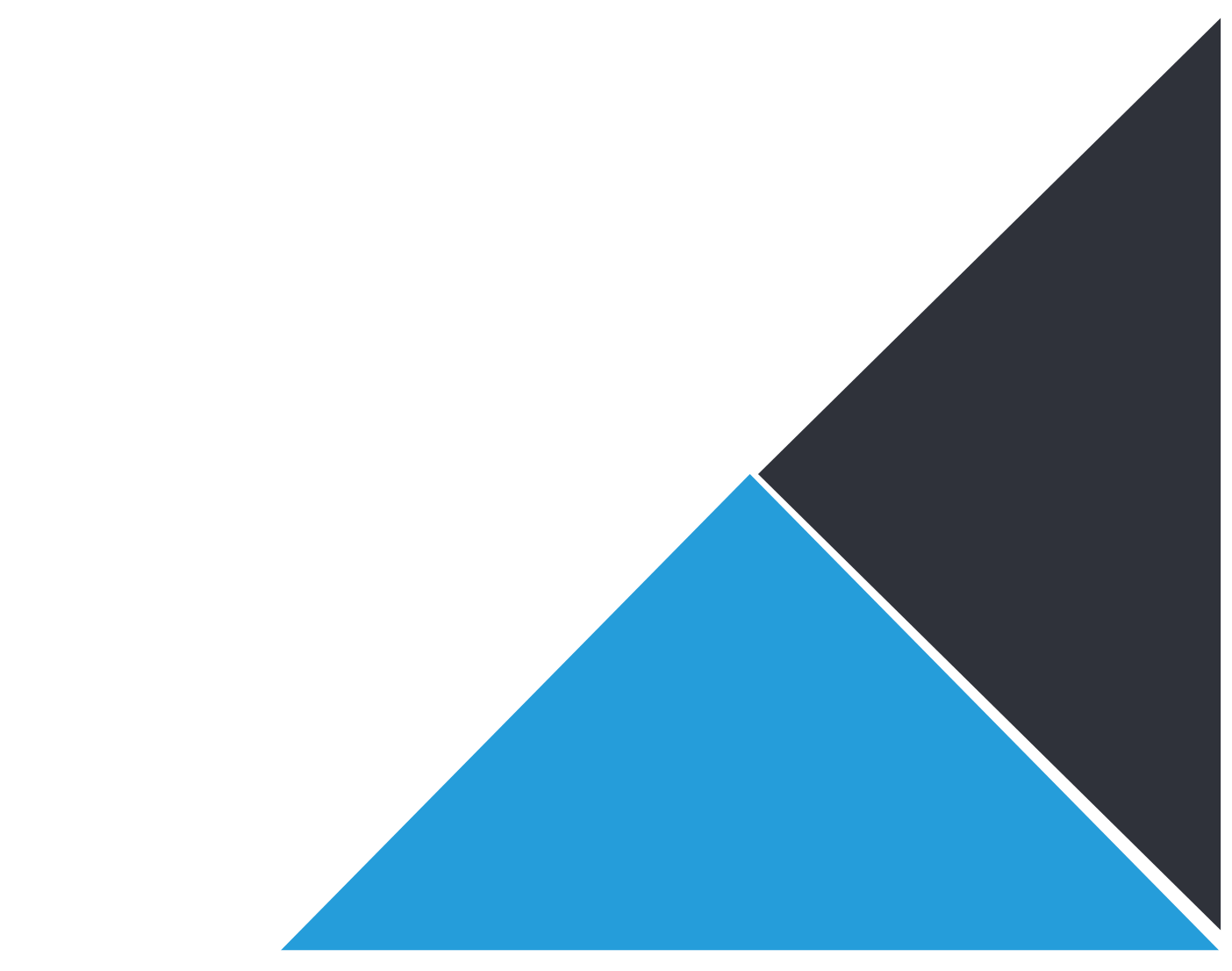 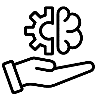 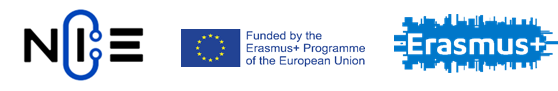 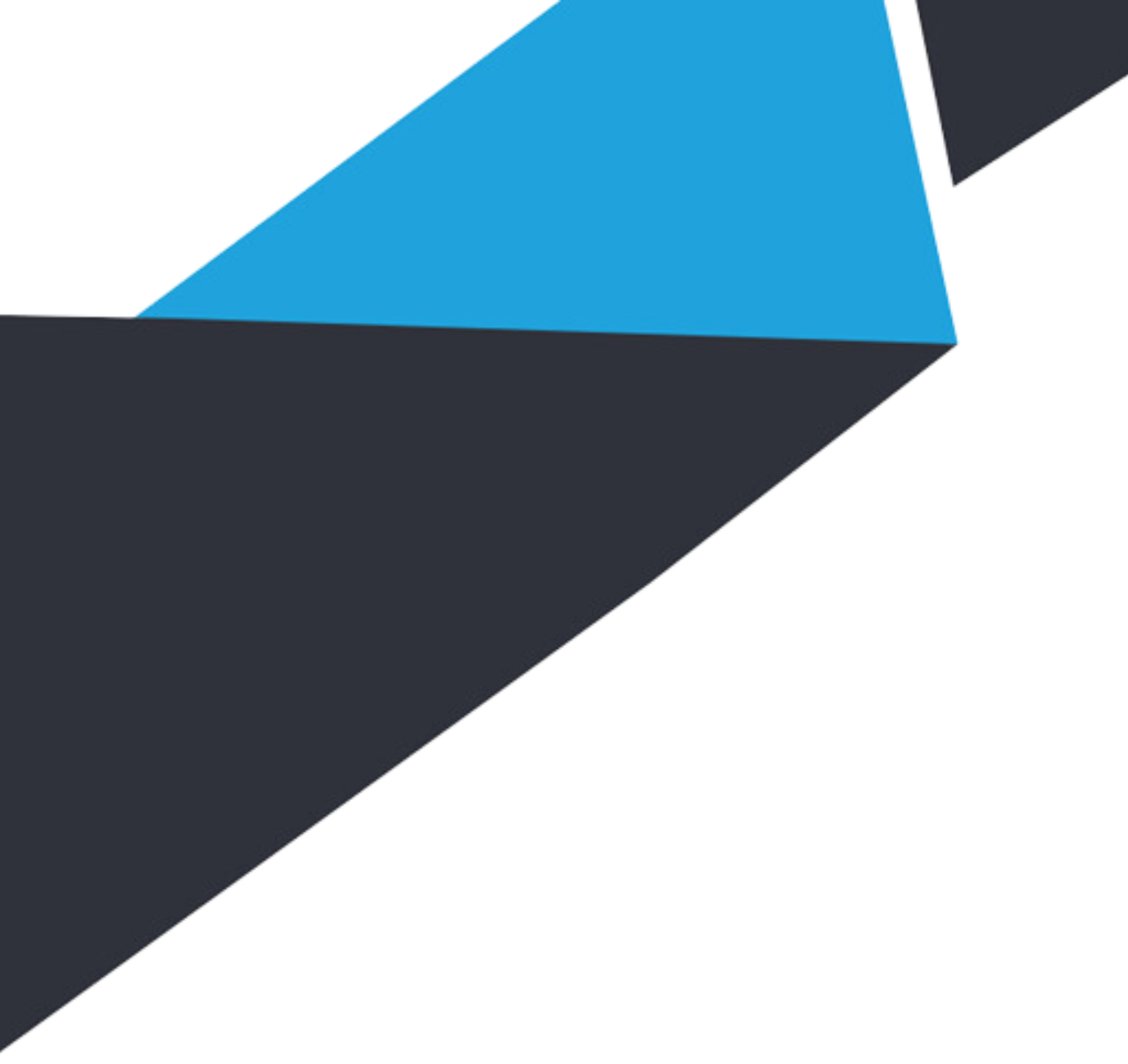 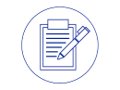 Založenie firmy​​
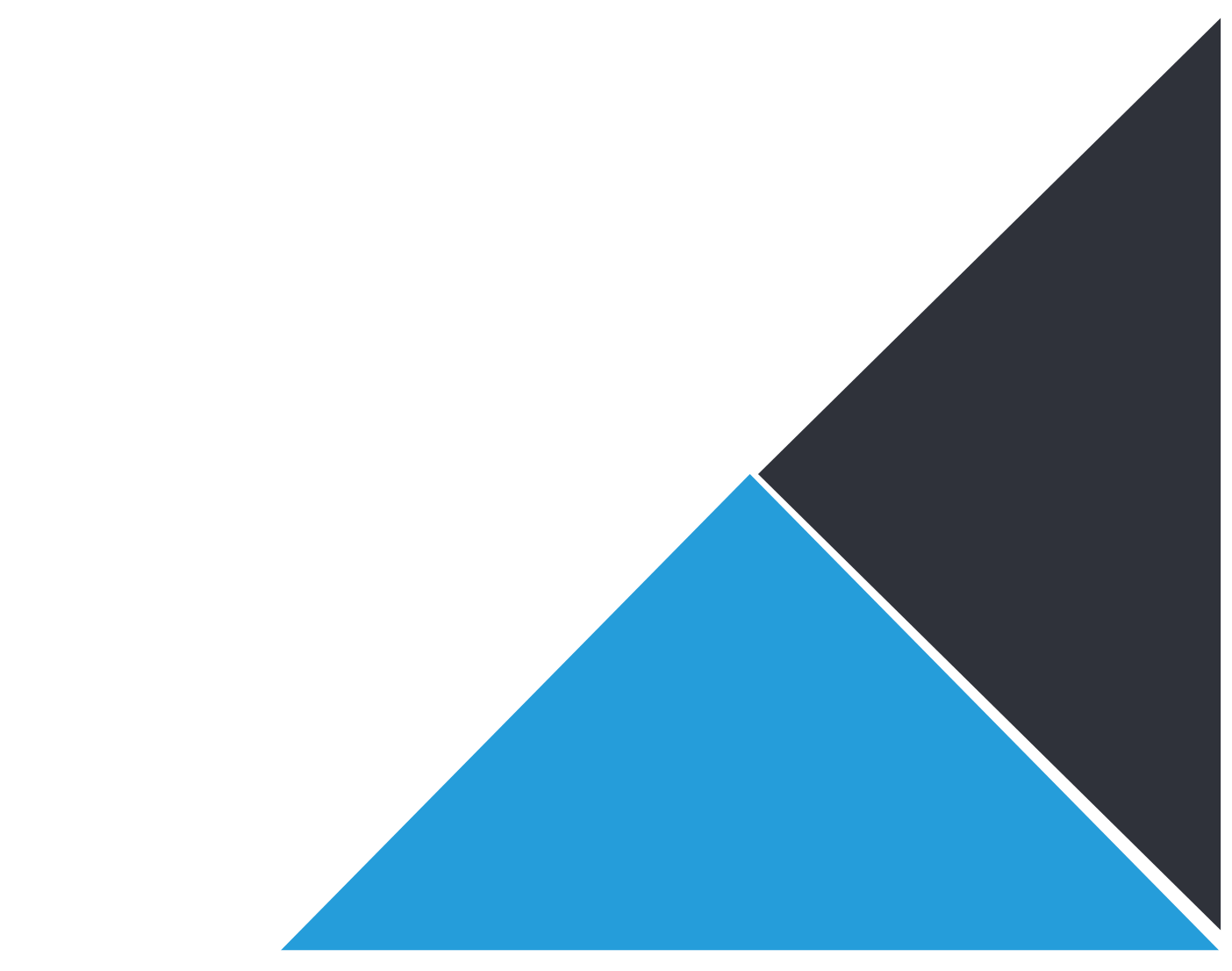 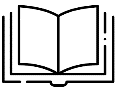 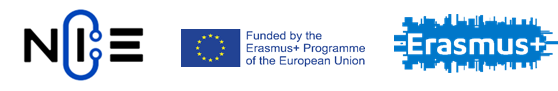 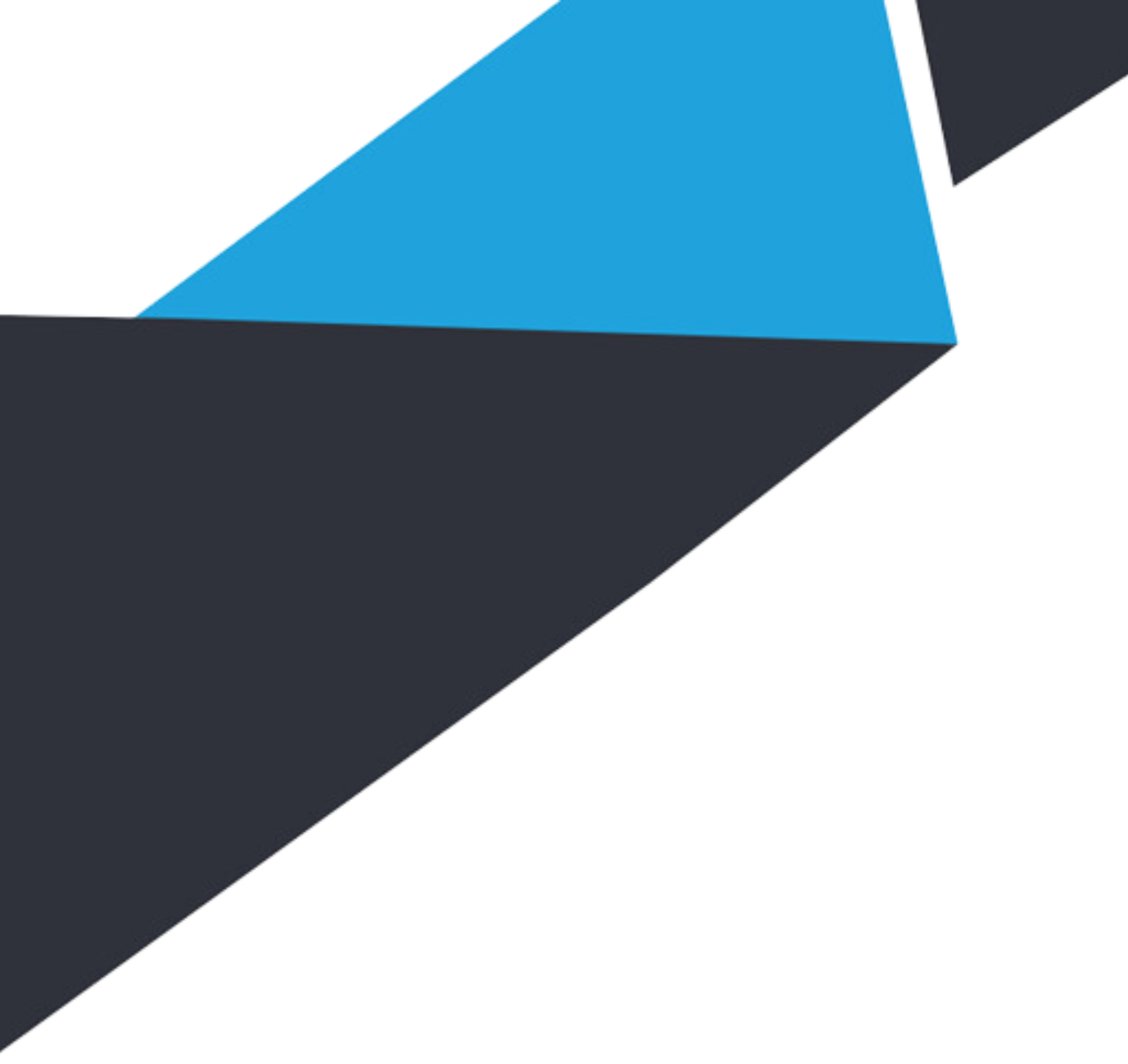 Založenie firmy​
Založenie FO – živnosti​
Ohlásenie živnosti – ide o získanie osvedčenia o živnostenskom oprávnení​
Ohlásenie je možné urobiť dvoma spôsobmi:​
1. Osobne na príslušnom živnostenskom úrade, resp. na jednotnom kontaktnom mieste (KAMO)​
Príslušnosť k danému úradu sa potvrdzuje pomocou bydliska FO​
Pre ohlásenie je potrebné vyplniť formulár pre FO – identifikačné údaje, miesto podnikania, všetky predmety podnikania, doby prevádzkovania živnosti, údaje o zodpovednom zástupcovi a údaje pre vyžiadanie si výpisu z registra trestov pokiaľ sa tieto údaje nedajú získať z databáz. Súčasťou je aj prihláška k registrácii daňovníka k dani príjmu FO a prihláška na verejné povinné zdravotné poistenie. ​
Posledným krokom je zaplatenia správnych poplatkov podľa sadzobníka. ​
Živnostenský úrad vydá osvedčenie o živnostenskom oprávnení s prideleným IČO do troch pracovných dní od doručenia potrebných dokumentov. ​
Elektronicky prostredníctvom stránky www.slovensko.sk​
Používa sa občiansky preukaz s elektronickým čipom s aktivovaným elektronickým podpisom; čítačka čipových kariet a aplikácia na prihlasovanie, ktorú je možné nájsť na stránke slovensko.sk.​
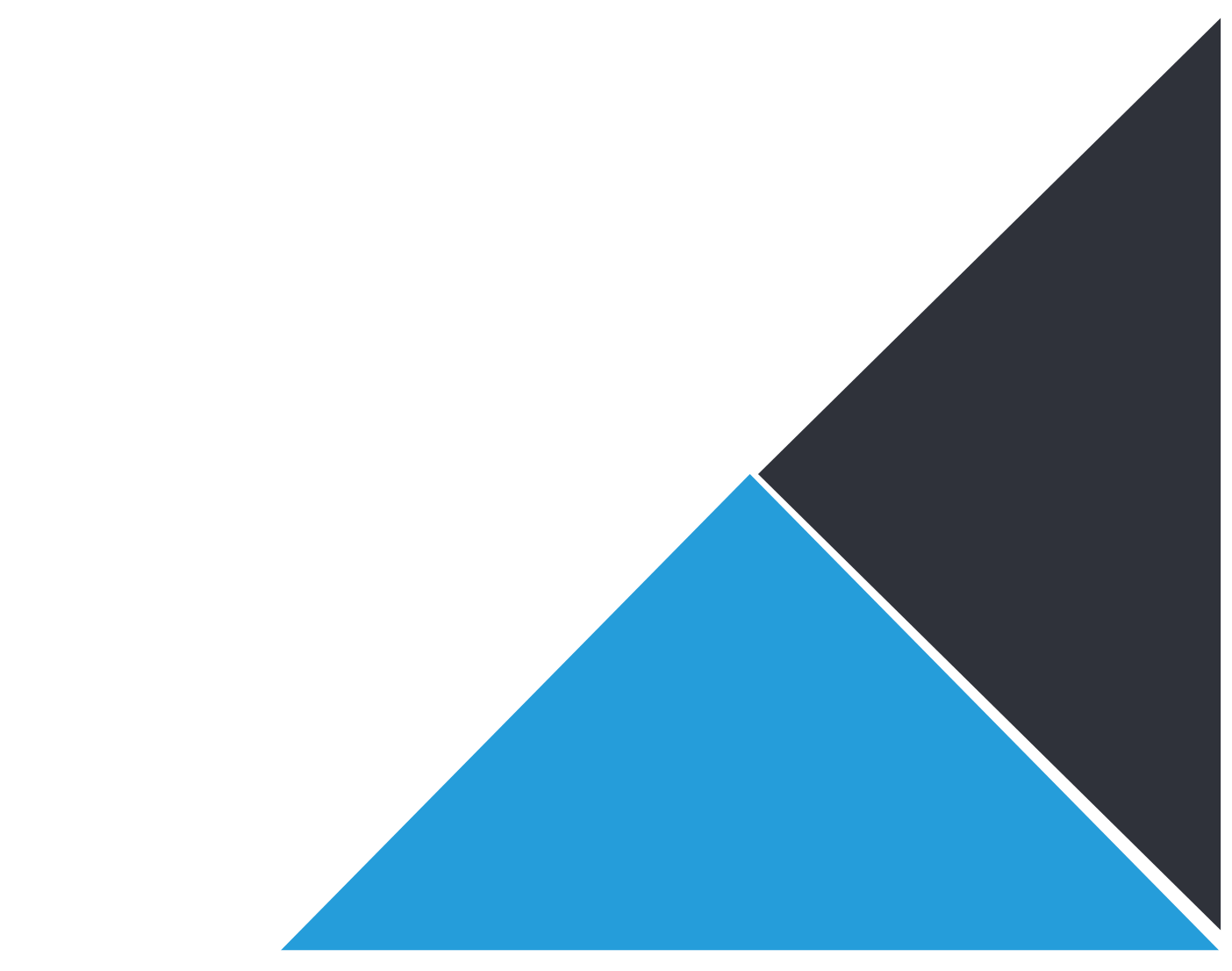 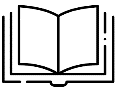 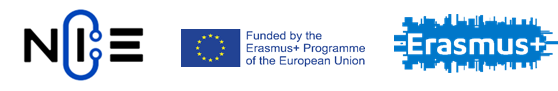 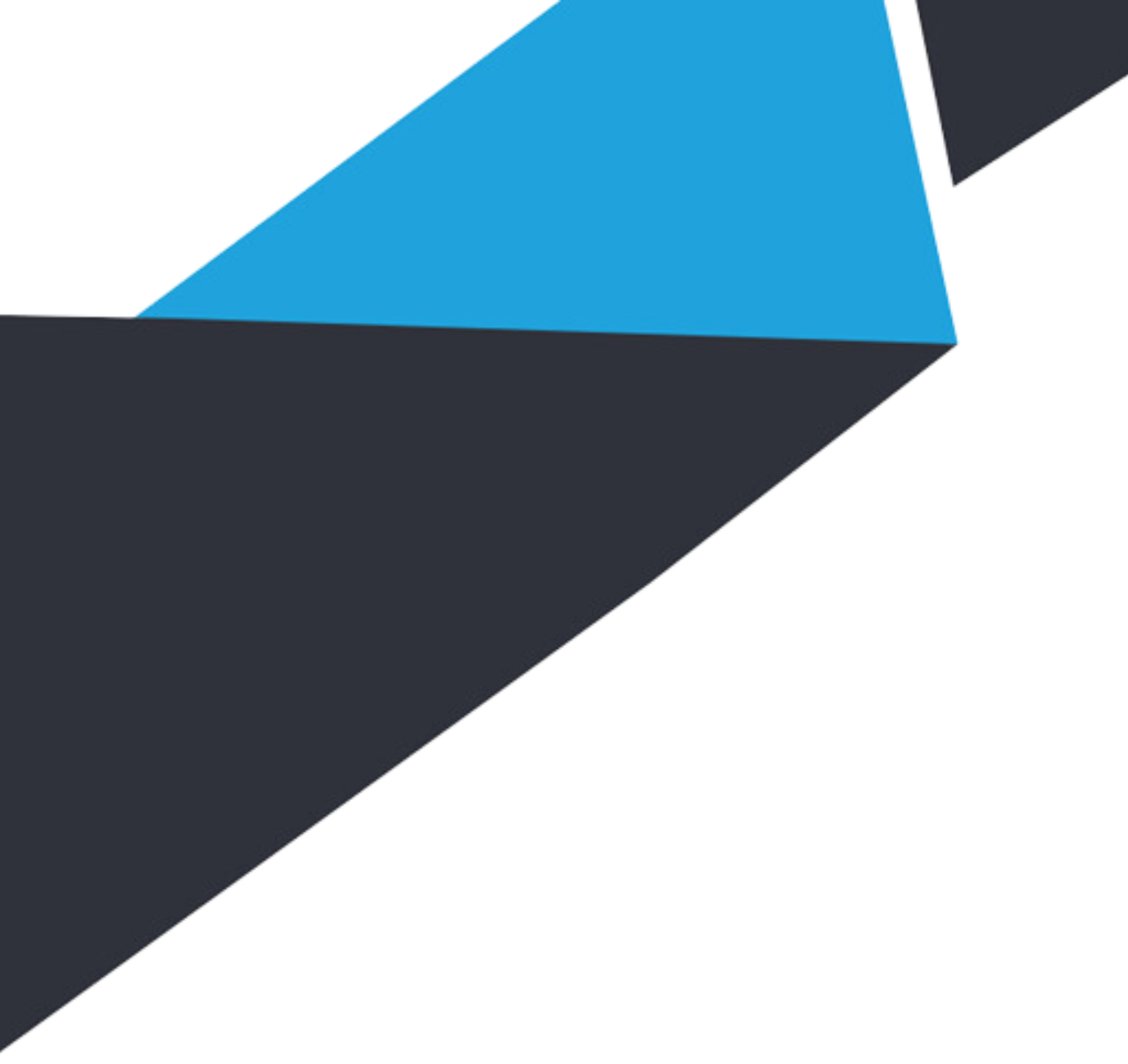 Založenie firmy​
Založenie FO – živnosti​
Ohlásenie živnosti – ide o získanie osvedčenia o živnostenskom oprávnení​
Ohlásenie je možné urobiť dvoma spôsobmi:​
2. Elektronicky prostredníctvom stránky www.slovensko.sk​
Používa sa občiansky preukaz s elektronickým čipom a aktivovaným elektronickým podpisom; čítačka čipových kariet a aplikácia na prihlasovanie, ktorú je možné nájsť na stránke slovensko.sk.​
Pre ohlásenie sa vyplní elektronická podoba formulára.​
Doplnia sa prílohy, ak sú nutné, v elektronickej podobe a podpíšu sa zaručeným elektronickým podpisom. ​
Zvyšný postup je rovnaký, ako v prípade osobného ohlásenia živnosti. ​Elektronicky prostredníctvom stránky www.slovensko.sk​
Odovzdaním formuláru pre ohlásenie živnosti na príslušnom živnostenskom úrade – či osobne alebo elektronicky - vzniká FO oprávnenie prevádzkovať živnosť.
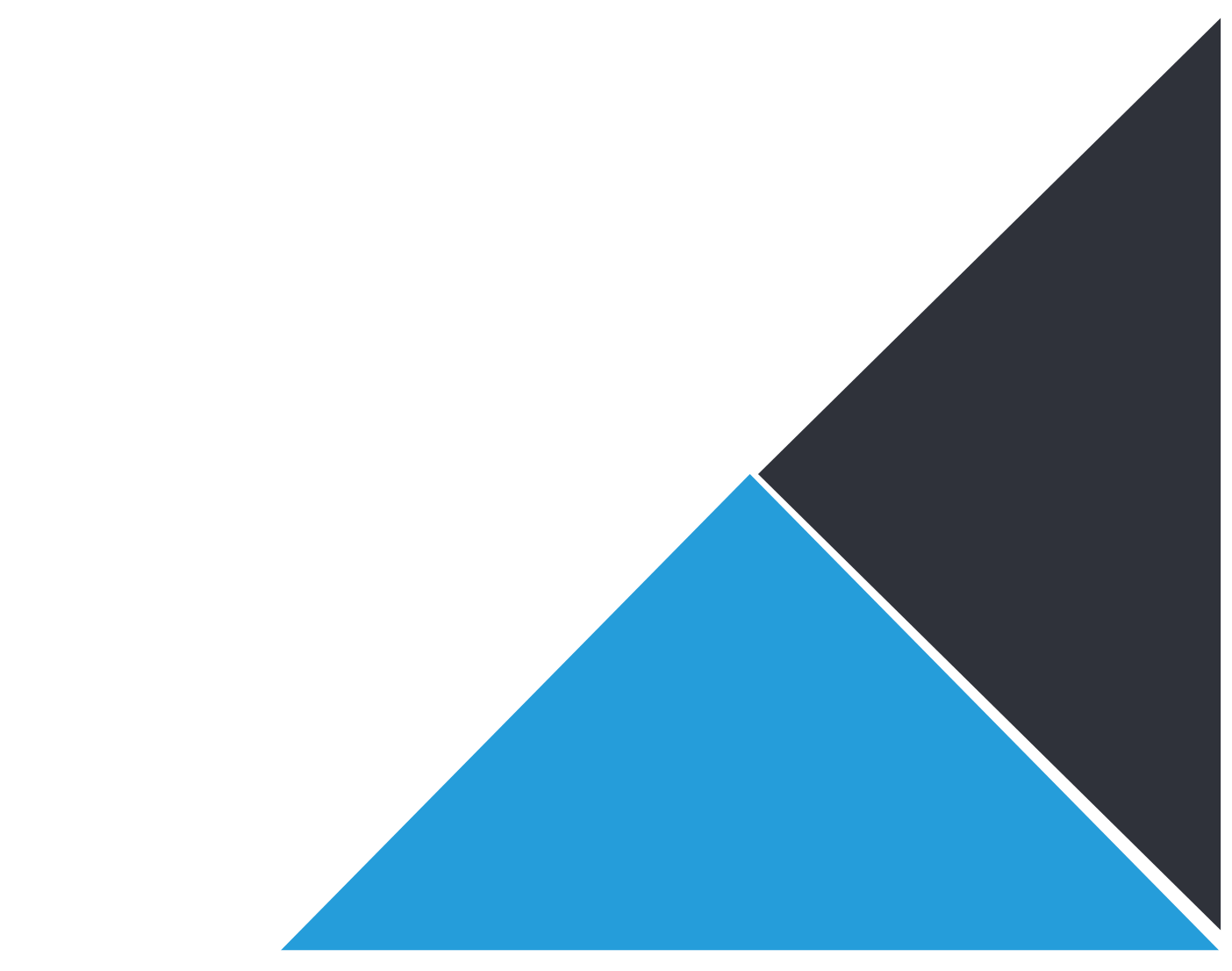 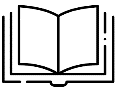 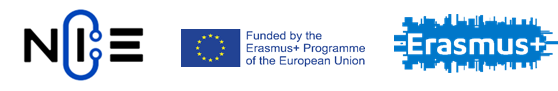 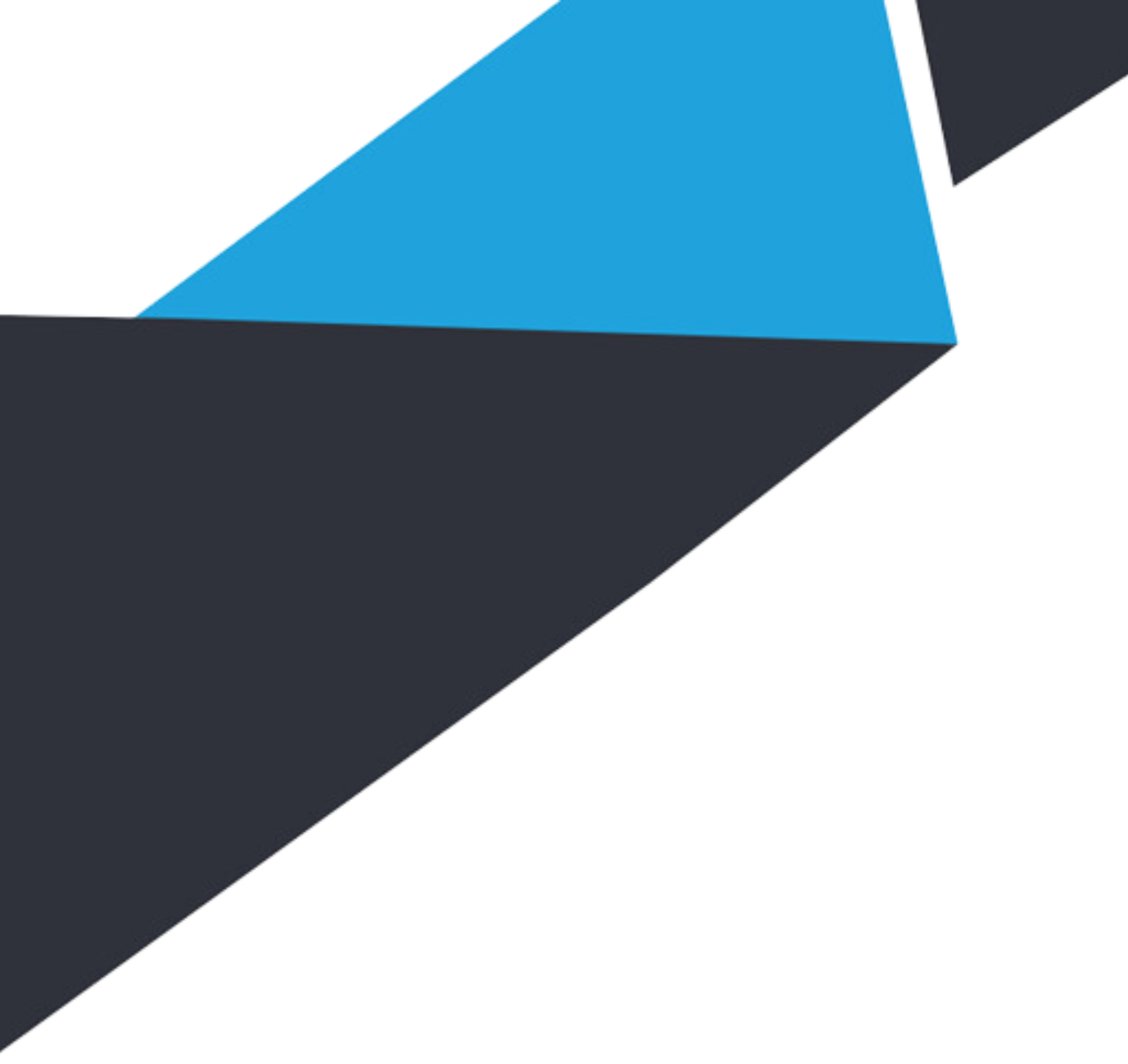 Založenie firmy​
Založenie PO – s.r.o.​​
PO je komplikovanejšia forma podnikania a tomu zodpovedá aj postup jej založenia.​
Pri založení musí byť dohodnuté a vypracované:
obchodné meno, ​
sídlo spoločnosti – ľubovoľná nehnuteľnosť registrovaná v katastri nehnuteľností. Ak nie ste majiteľom, potom je potrebné doložiť Vyhlásenie majiteľa nehnuteľnosti s overeným podpisom. ​
predmet činnosti​
hodnota základného imania spoločnosti – zákonnom stanovená je minimálna hodnota 5000€ - je potrebné preukázať jeho splatenie pomocou vyhlásenia správcu vkladu spoločnosti​
Zakladateľská/spoločenská zmluva – náležitosti stanovuje Obchodný zákonník. ​
Vyjadrenie súhlasu správcu dane a sociálnej poisťovne so založením s.r.o. – zákon jednoznačne definuje osoby, ktoré nemôžu založiť s.r.o. ​
Ohlásenie živnosti živnostenskému úradu – prebieha rovnako, ako v prípade FO, je však potrebné doložiť zakladateľskú/spoločenskú zmluvu – odporúča sa využiť aj možnosť poskytnúť údaje pre automatickú registráciu na daňovom úrade.​
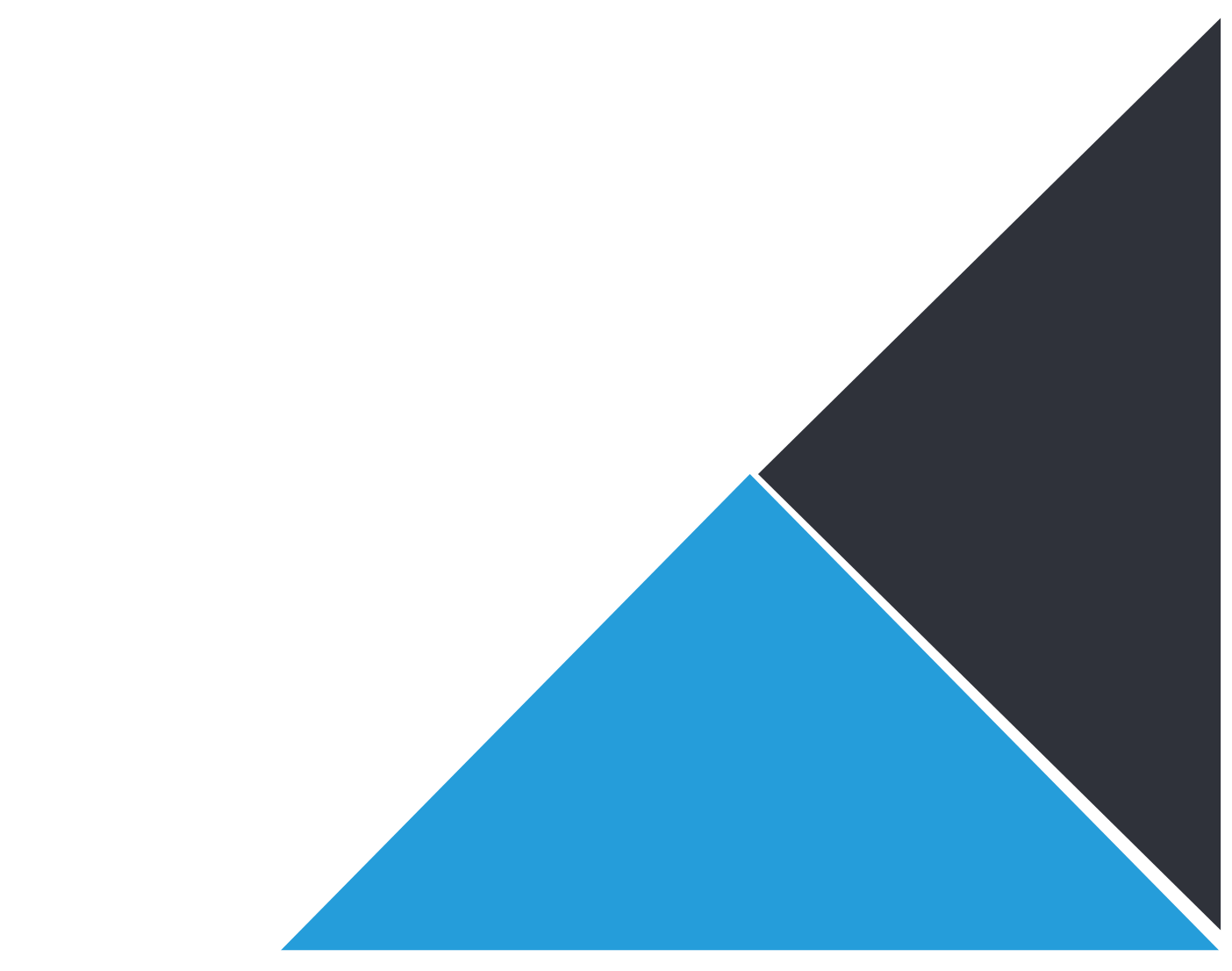 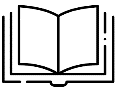 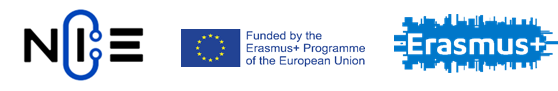 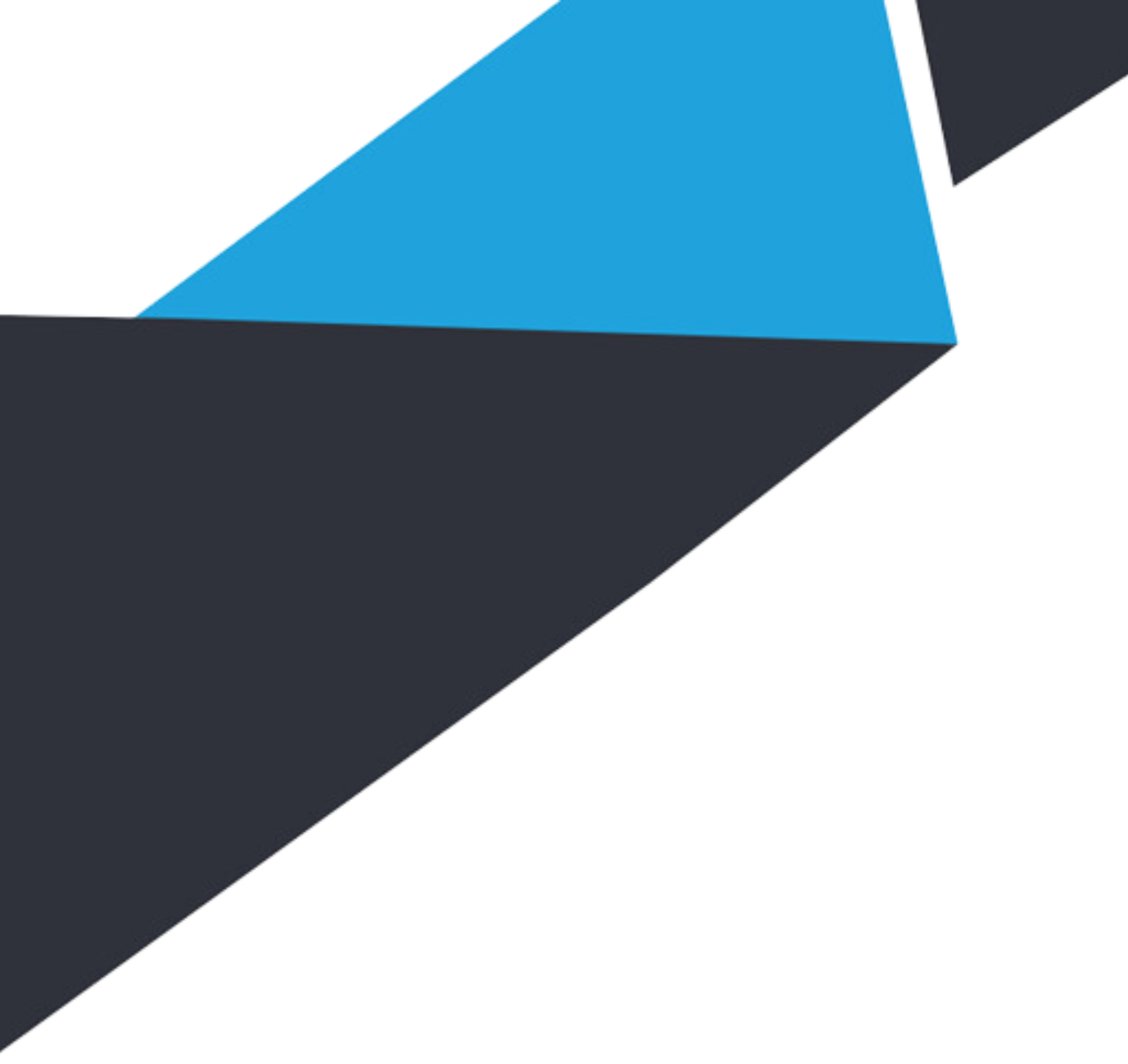 Založenie firmy​
Založenie PO – s.r.o.​​
Podanie návrhu na zápis s.r.o. do obchodného registra SR – tento návrh je možné podávať len elektronicky ​
Návrh sa podáva na príslušný registrový súd – ten je v sídle kraja  a je určený podľa sídla spoločnosti​
K návrhu je potrebné doložiť:
zakladateľská listina,​
vyhlásenie správcu vkladov o splatení​
súhlas s ustanovením do funkcie konateľa,​
vyhlásenie jediného spoločníka (ak spoločnosť má len jedného spoločníka),​
súhlas vlastníka so zriadením sídla spoločnosti,​
osvedčenie o živnostenskom oprávnení alebo iné osobitné oprávnenie na vykonávanie predmetu činnosti,​
súhlas správcu dane a sociálnej poisťovne so zápisom do obchodného registra, ak zakladatelia boli vedení v zozname dlžníkov,​
kolky v hodnote podľa sadzobníka.

Registrový súd rozhodne do dvoch pracovných dní o zápise spoločnosti do OR a vystaví potvrdenie + výpis z OR = týmto dňom spoločnosť právne vznikla. ​
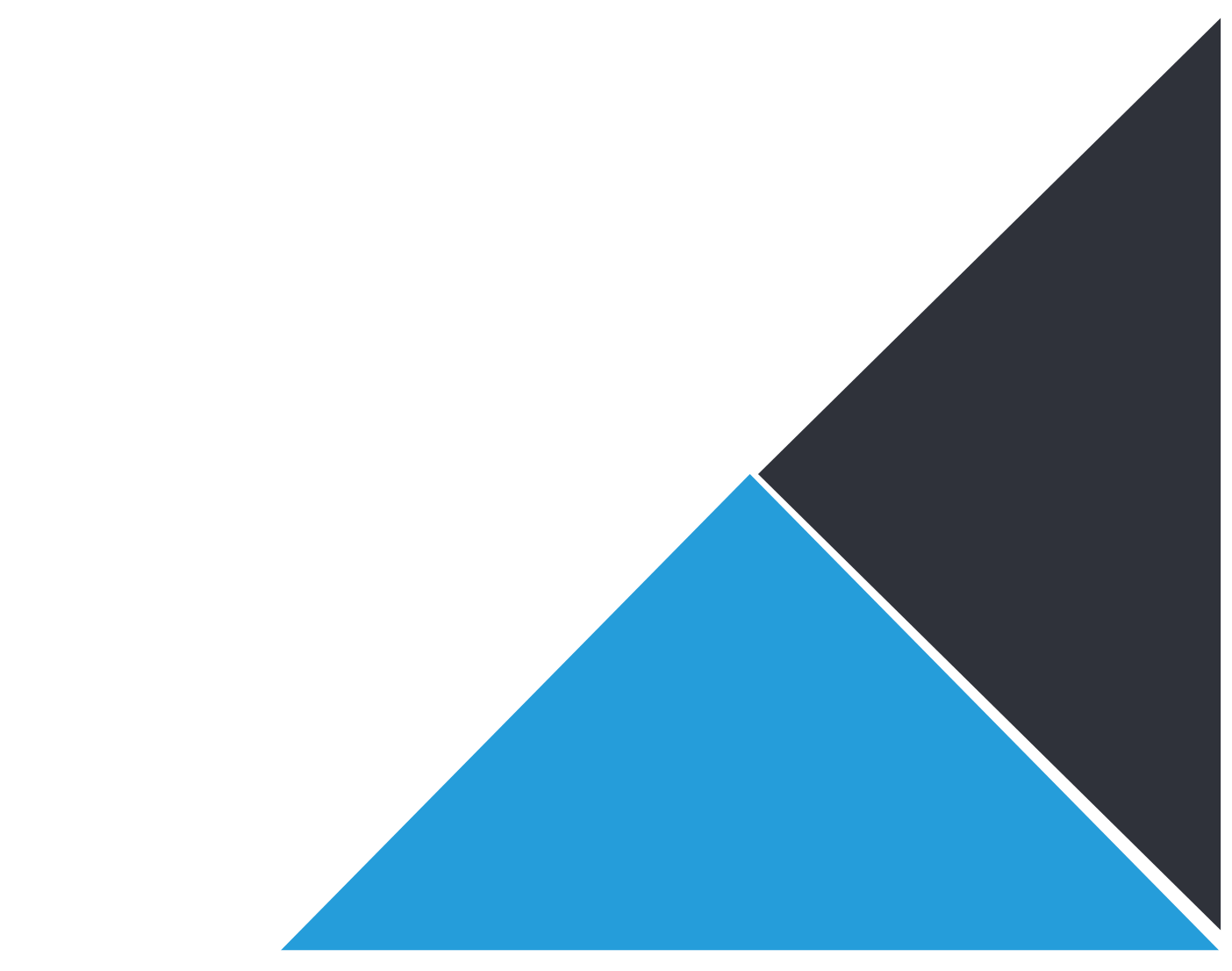 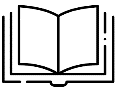 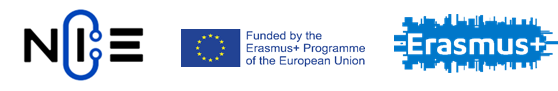 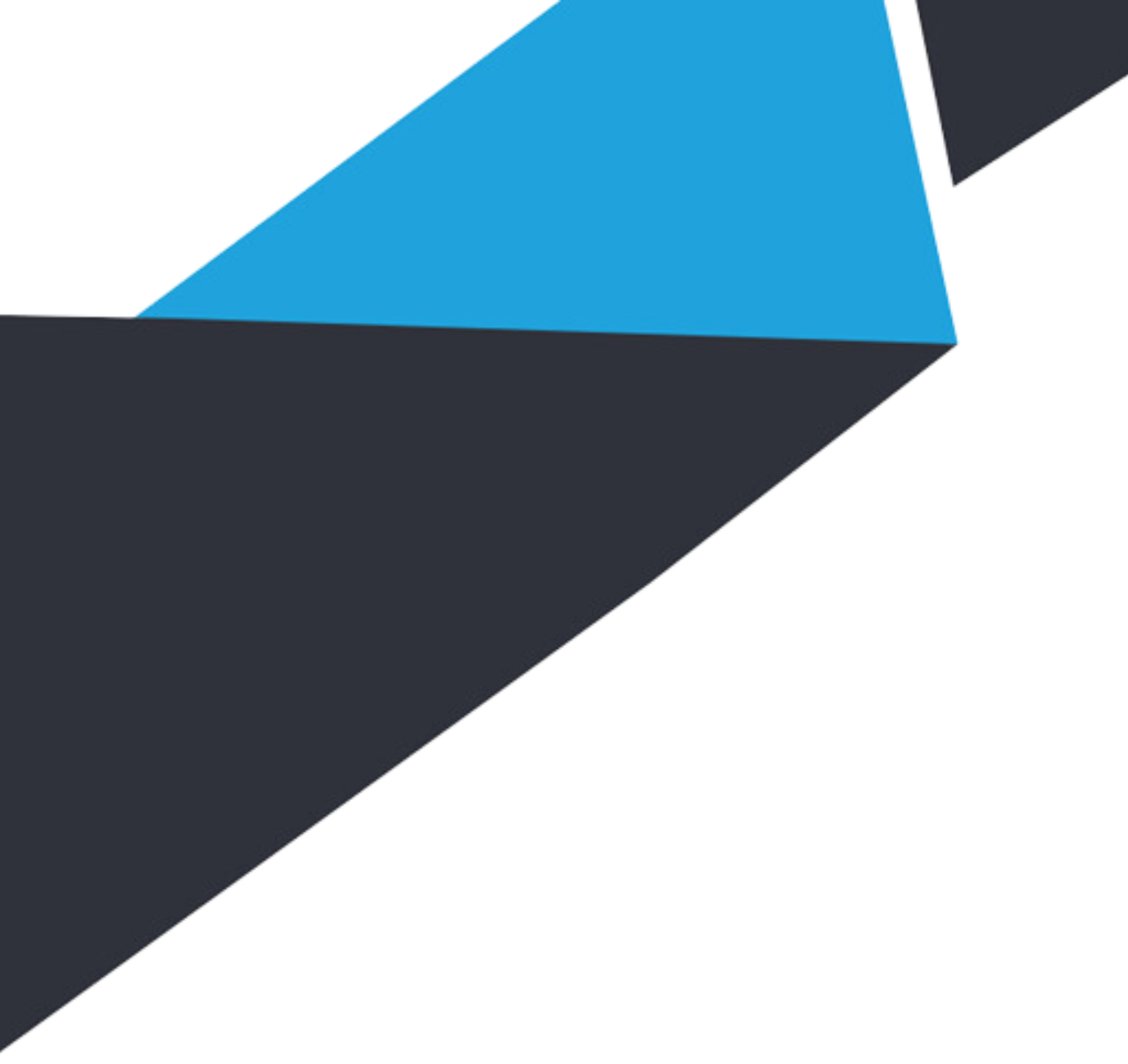 Založenie firmy​
Založenie FO – živnosti​
Pre založenie živnosti je potrebné splniť tri všeobecné podmienky:​
1. dosiahnuť vek 18 rokov​
2. byť spôsobilý na právne úkony​
3. byť bezúhonný – nie je nutné dokladovať, živnostenský úrad si to dohľadá sám
Pri voľných živnostiach sú všeobecné podmienky postačujúce. ​
Pri remeselných a viazaných živnostiach je potrebné splniť aj osobitné podmienky - odbornú alebo inú spôsobilosť – napr. dosiahnuté vzdelanie (preukazuje sa výučným listom) a prax v odbore.​
Pred ohlásením živnosti je potrebné si určiť predmet podnikania, obchodné meno a miesto podnikania. ​
Miesto podnikania:​​
obyčajne ide o adresu trvalého pobytu živnostníka​
nemôže to byť P.O.Box ​
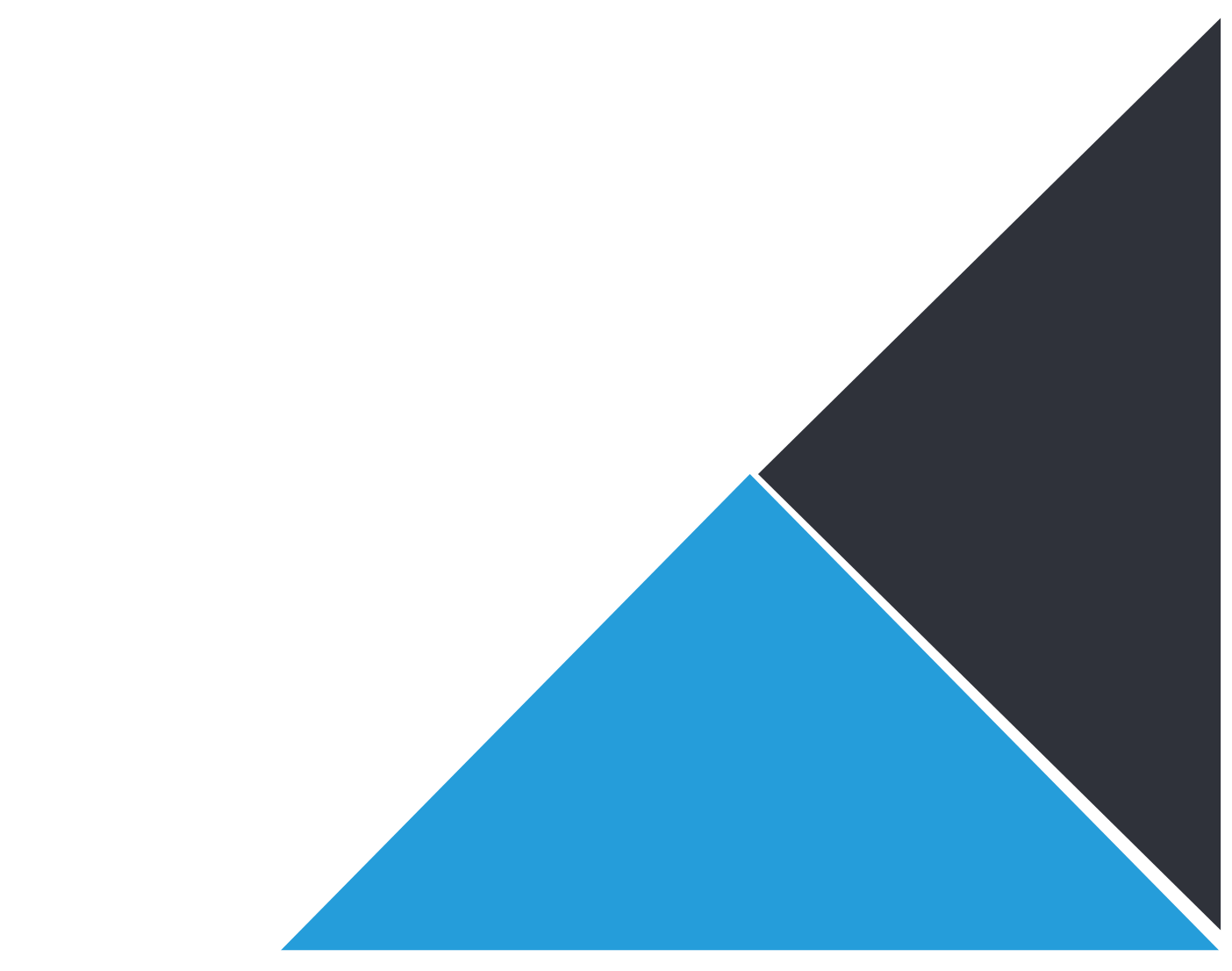 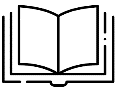 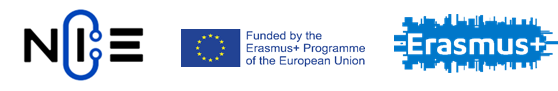 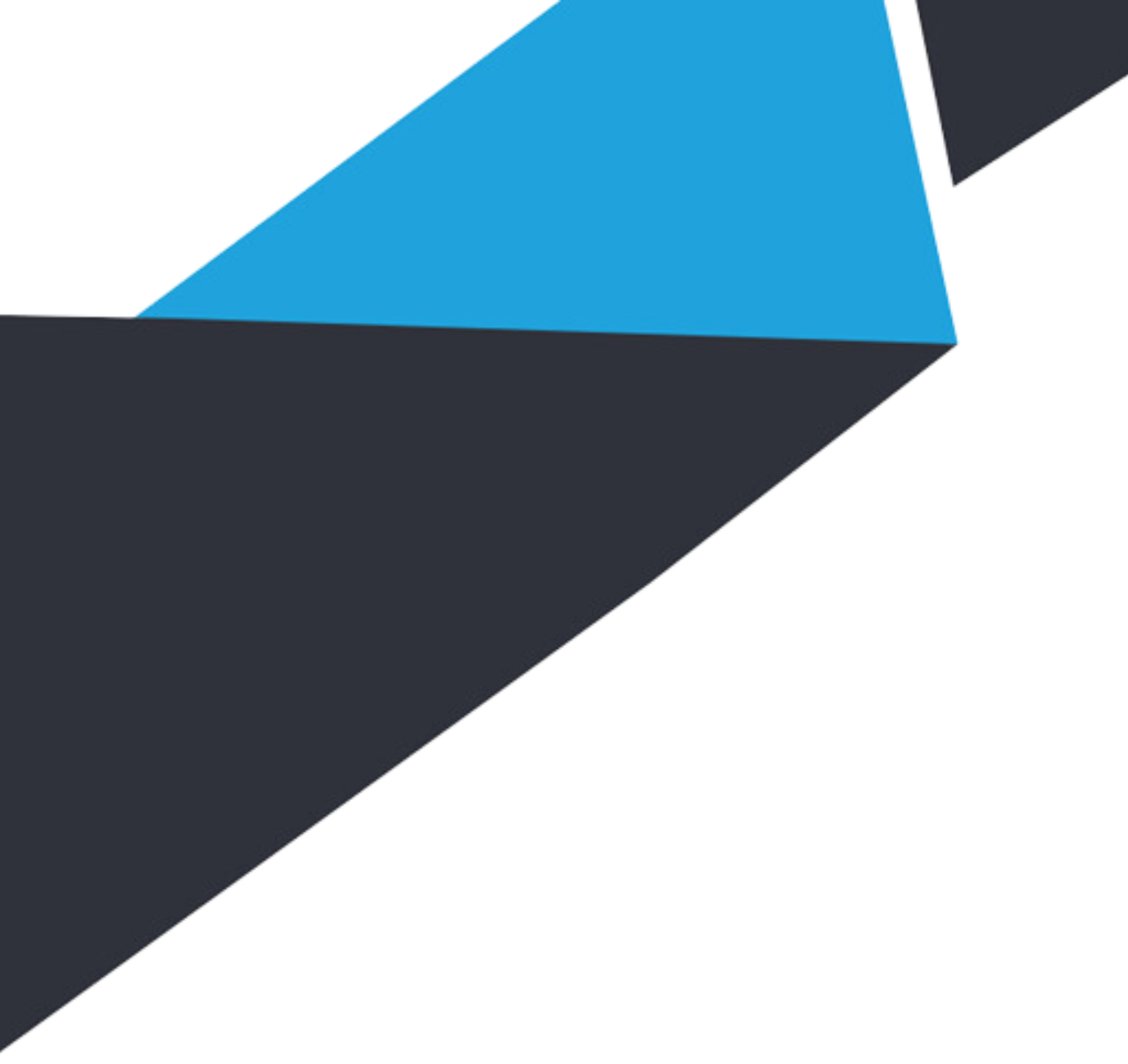 Použitá a odporúčaná literatúra
[1.] Zákon 455/1991 Z. z. - Zákon o živnostenskom podnikaní v platnom znení. (1991) Dostupné na: https://www.zakonypreludi.sk/zz/1991-455 (dňa 18.12.2021) ​
​
[2.] Zákon 513/1991 Z.z. - Obchodný zákonník. (1991). Dostupné na: https://www.zakonypreludi.sk/zz/1991-513/suvislosti (dňa 18.12.2021)​
​
[3.] Portal podnikajte.sk (2021). Dostupné na: https://www.podnikajte.sk (dňa 18.12.2021)​
​
[4.] Portal www.pravovpraxi.sk (2021). Dostupné na https://www.pravovpraxi.sk/zalozenie-s-r-o-ako-na-to/ (dňa 18.12.2021)​
​
[5.] Portal www.slovensko.sk (2021). Dostupné na https://www.slovensko.sk/sk/titulna-stranka ( dňa 18.12.2021)​. ​
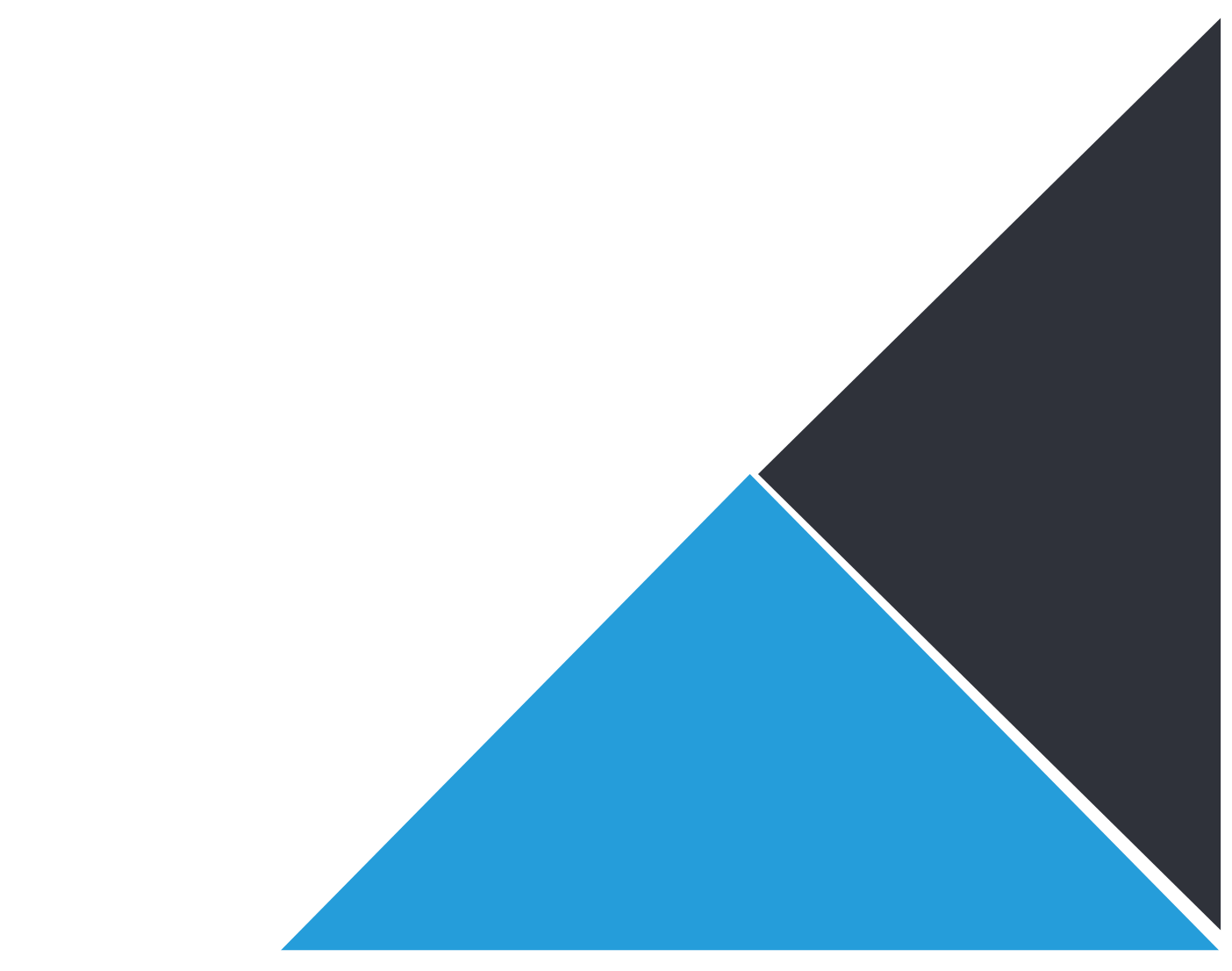 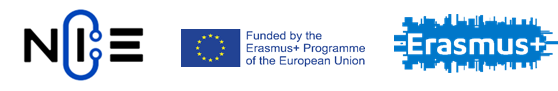 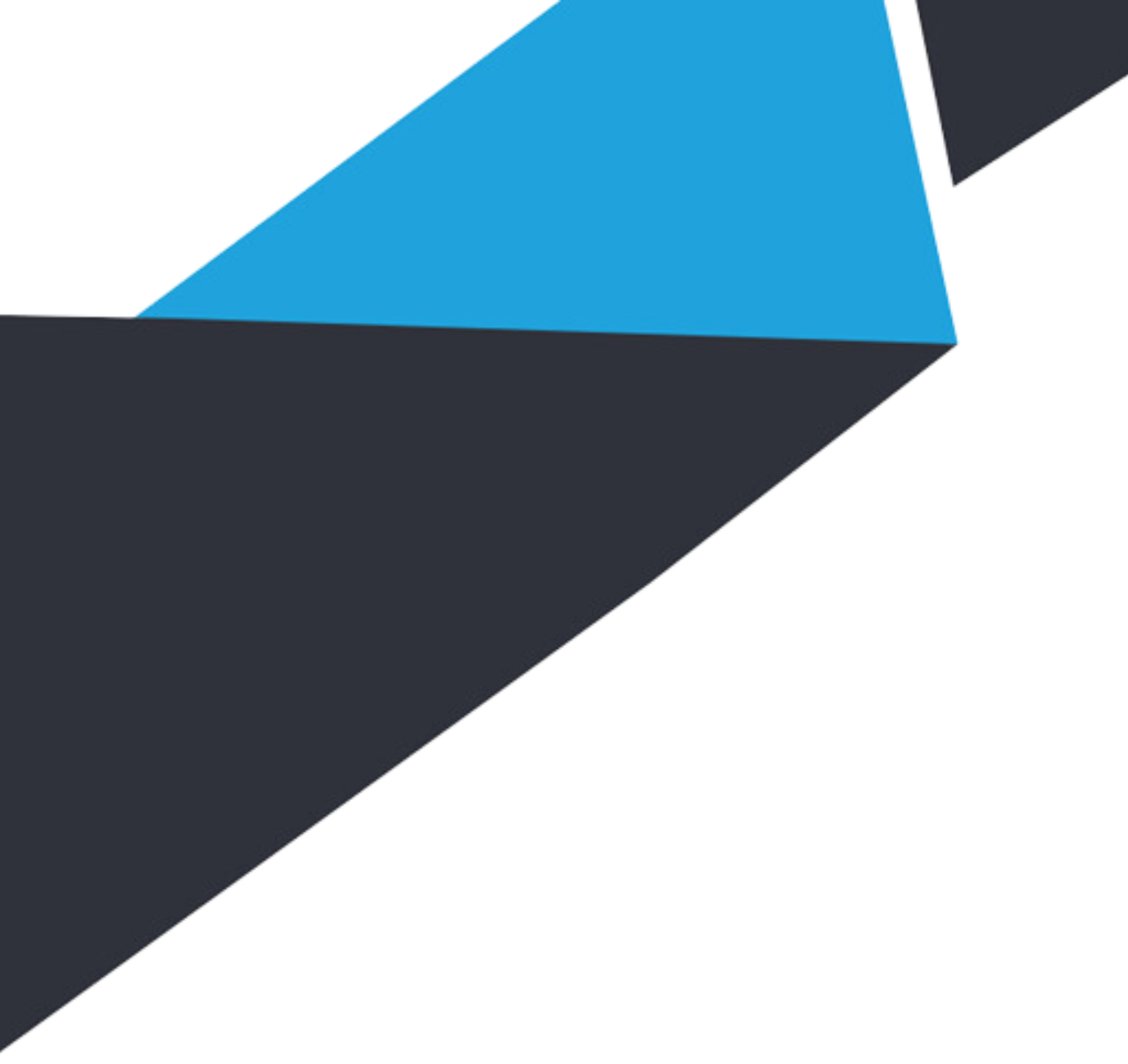 ĎAKUJEM ZA POZORNOSŤ!​
OTÁZKY?
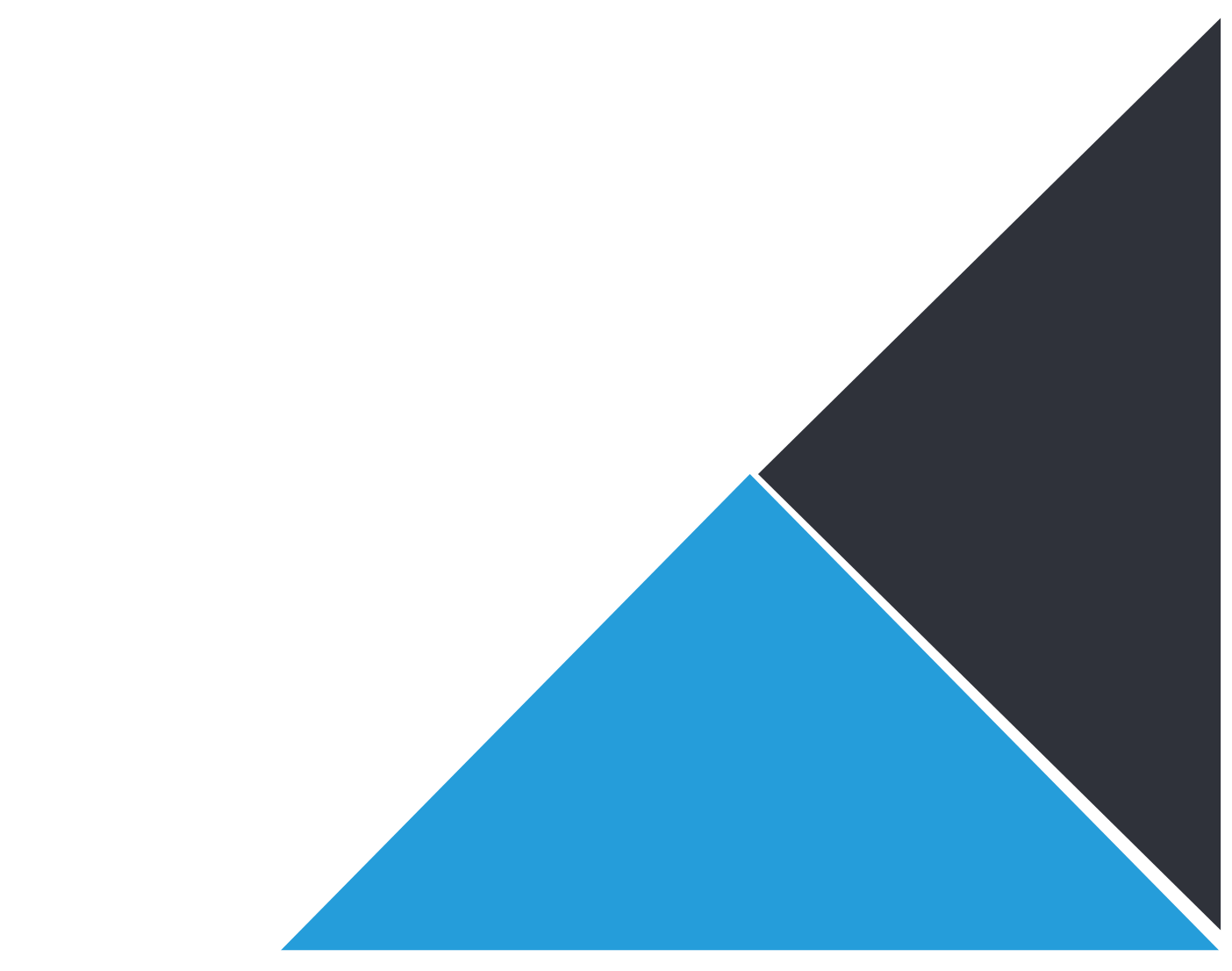 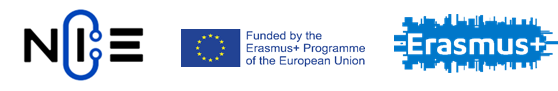